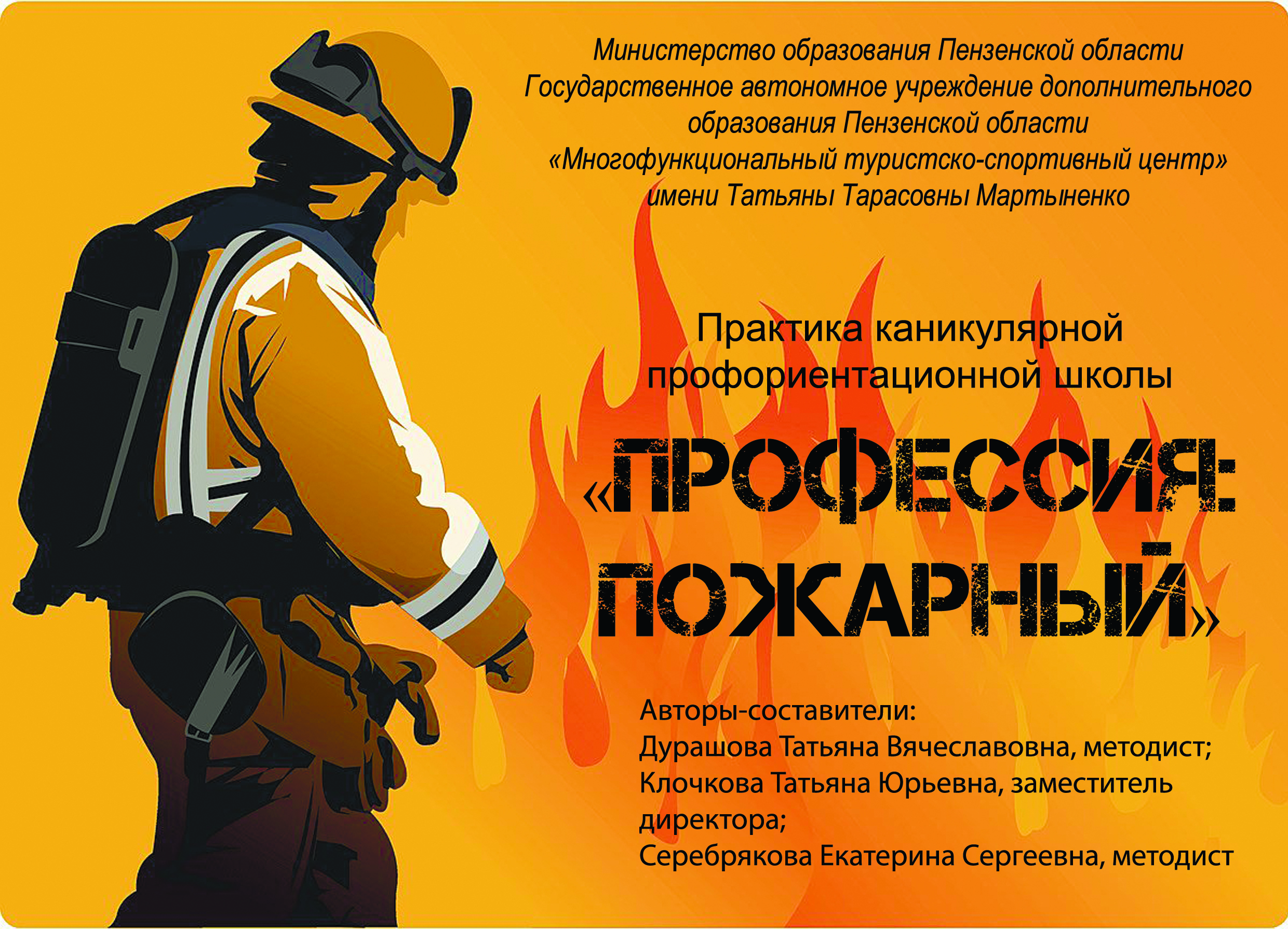 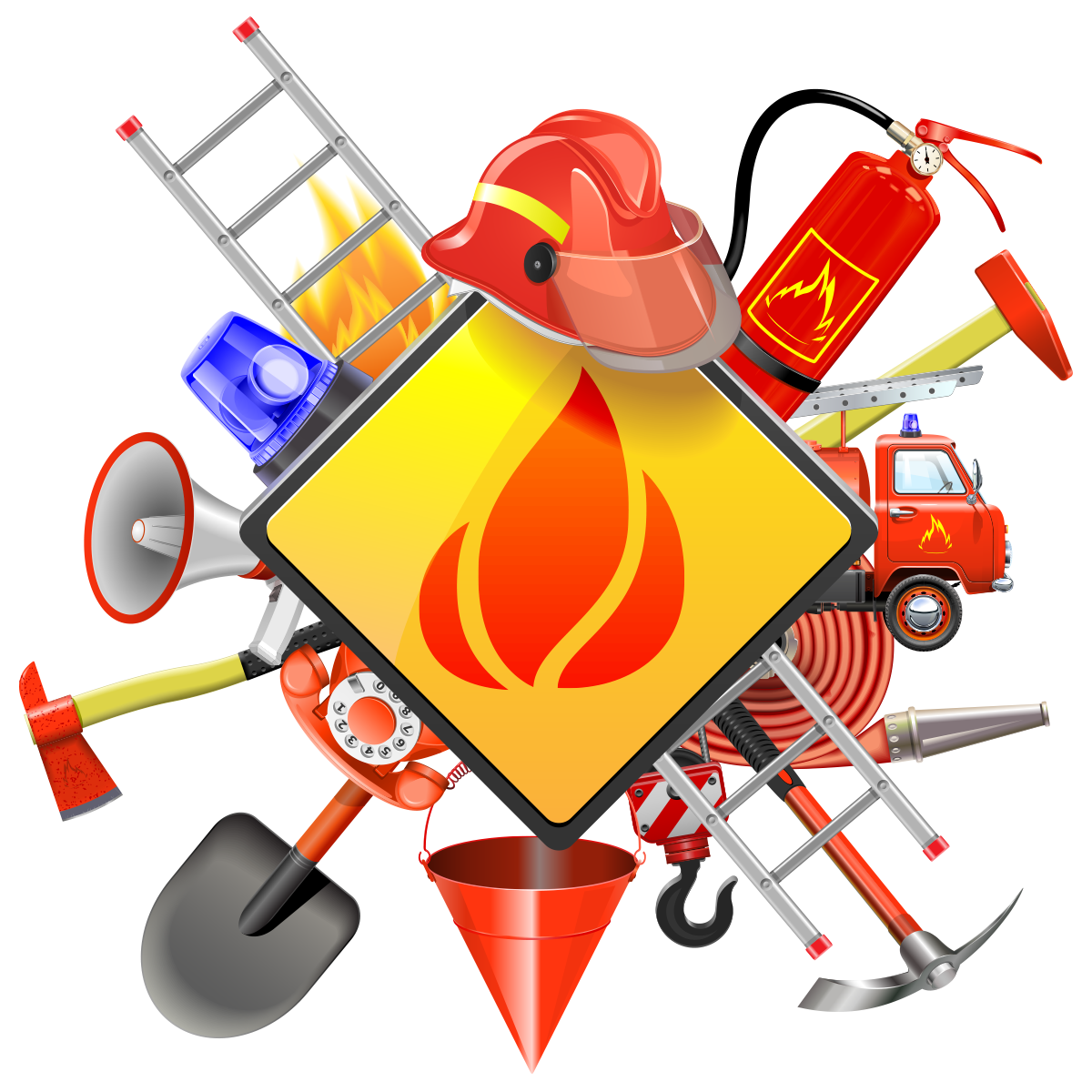 Образовательная практика
 «Профессия: пожарный»
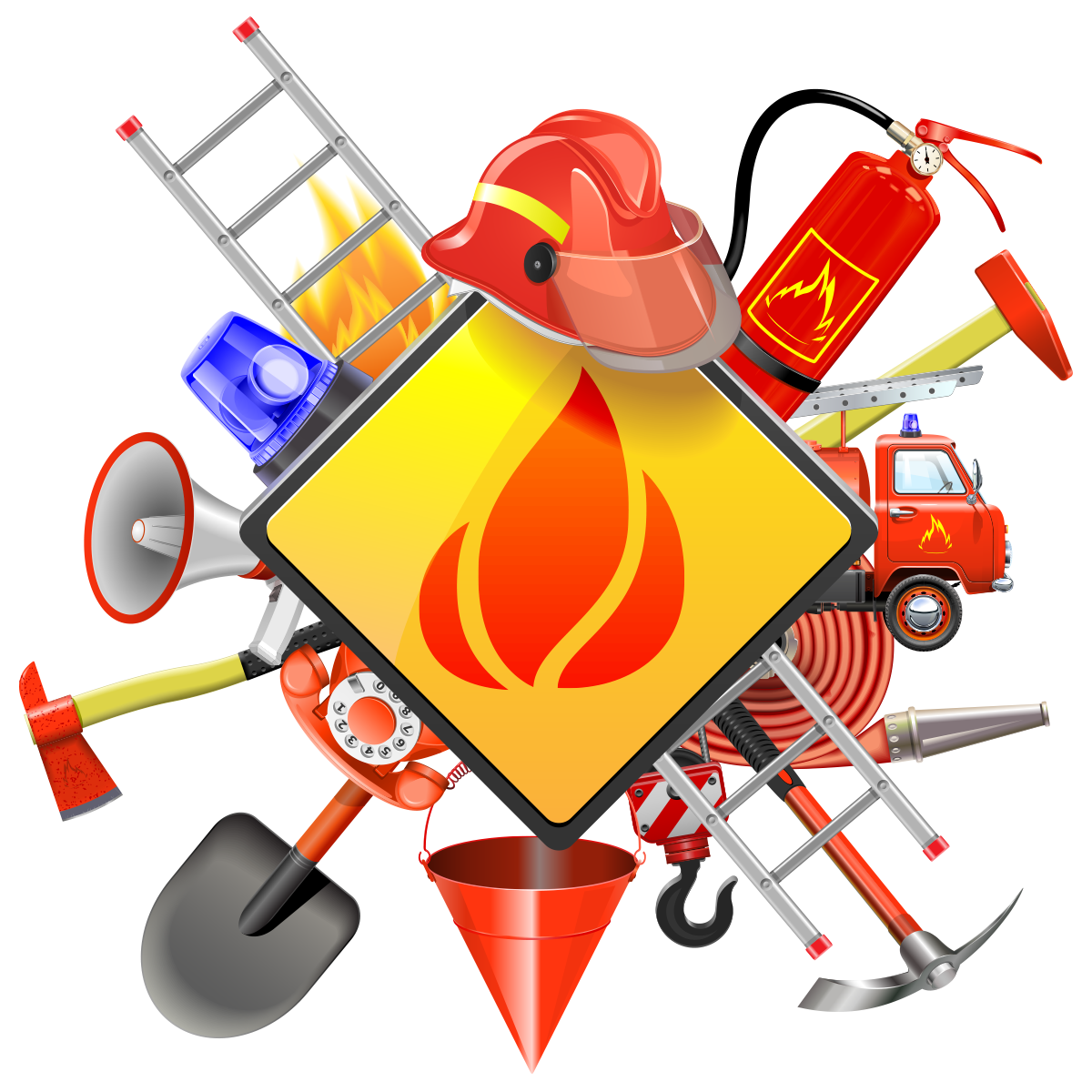 Цель: обеспечение профессионального самоопределения учащихся через знакомство с профессией пожарного
Задачи:
- формирование начальных знаний по основным компетенциям пожарной подготовки;
- развитие качеств, необходимых при действиях в чрезвычайных ситуациях, экстремальных условиях, службе в Вооруженных Силах РФ, в противопожарной службе, подразделениях МЧС;
- развитие ключевых компетенций учащихся для последующей успешной профессиональной деятельности (критическое мышление и адаптивность, умение решать проблемы в меняющихся условиях и др.); 
- формирование гражданской позиции, заботливого отношения к людям, доброжелательности, чувства личной ответственности за организацию деятельности коллектива; 
- воспитание ответственного отношения к здоровью и формирование навыков здорового образа жизни.
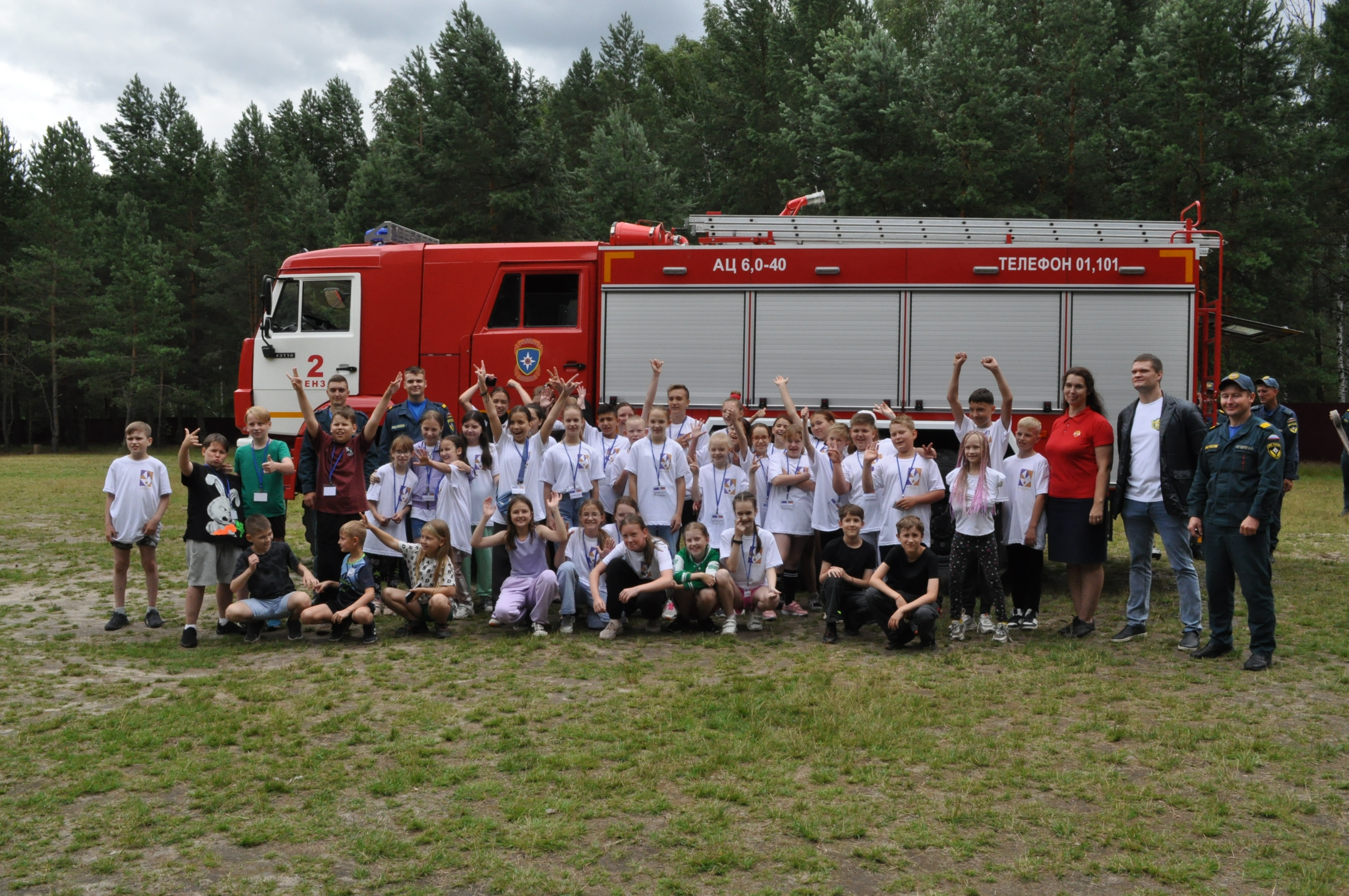 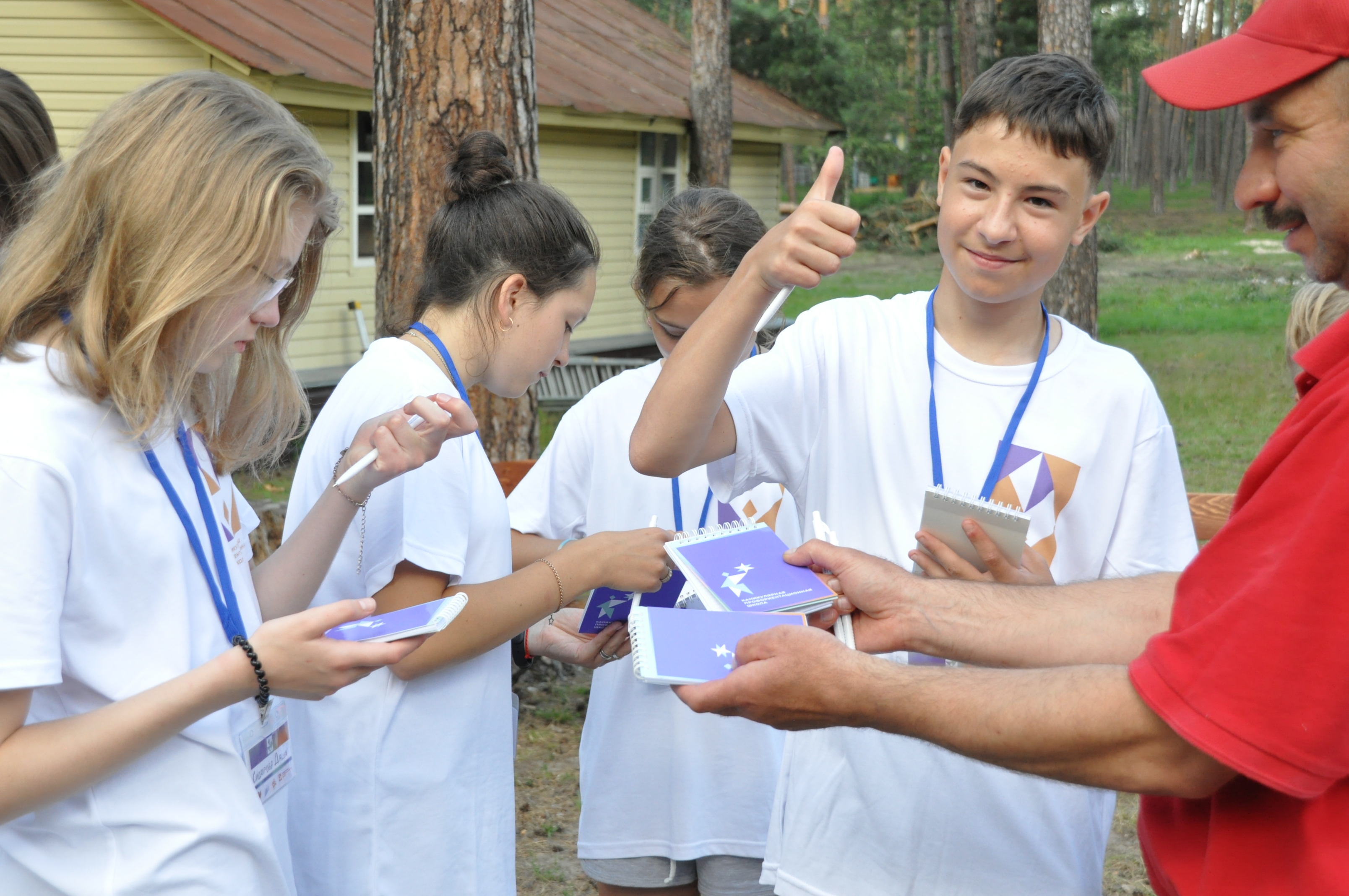 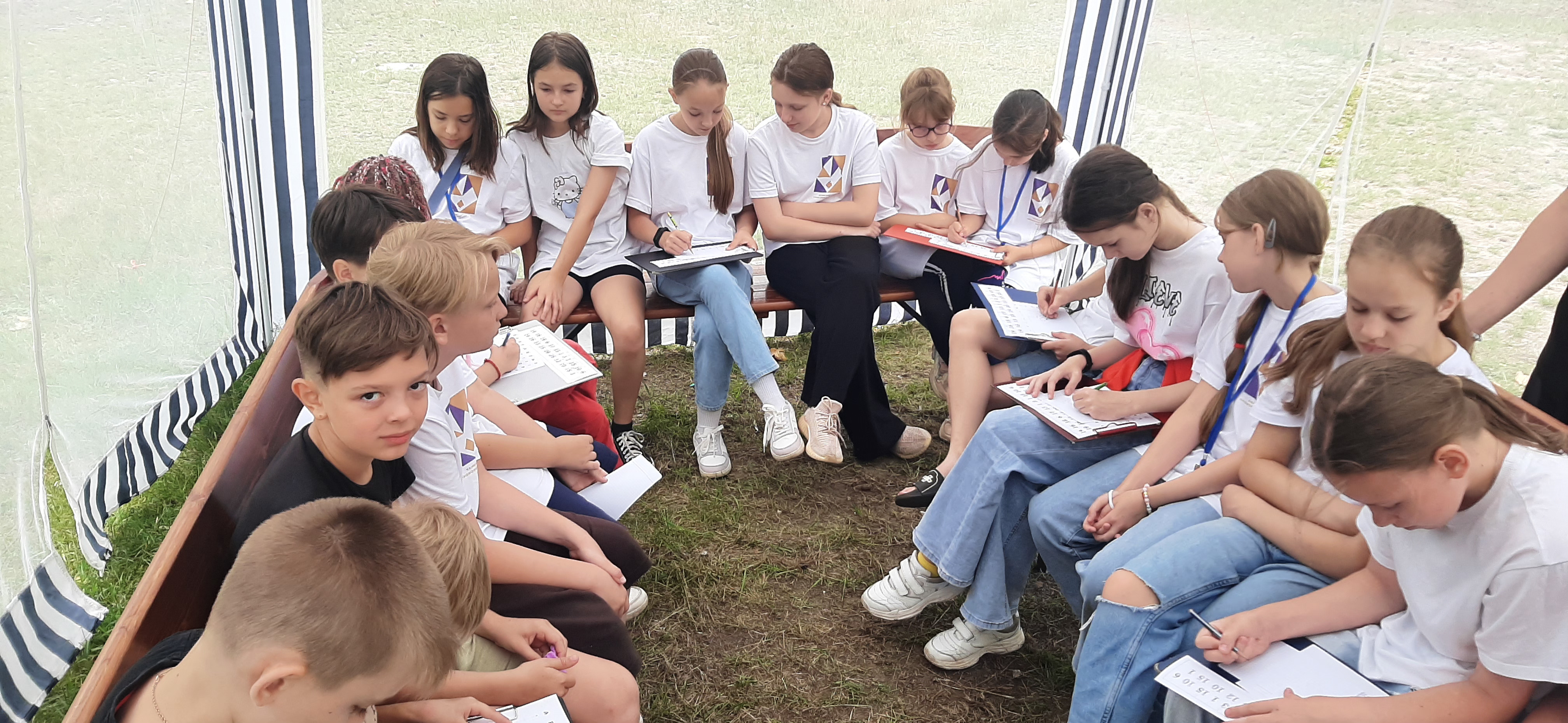 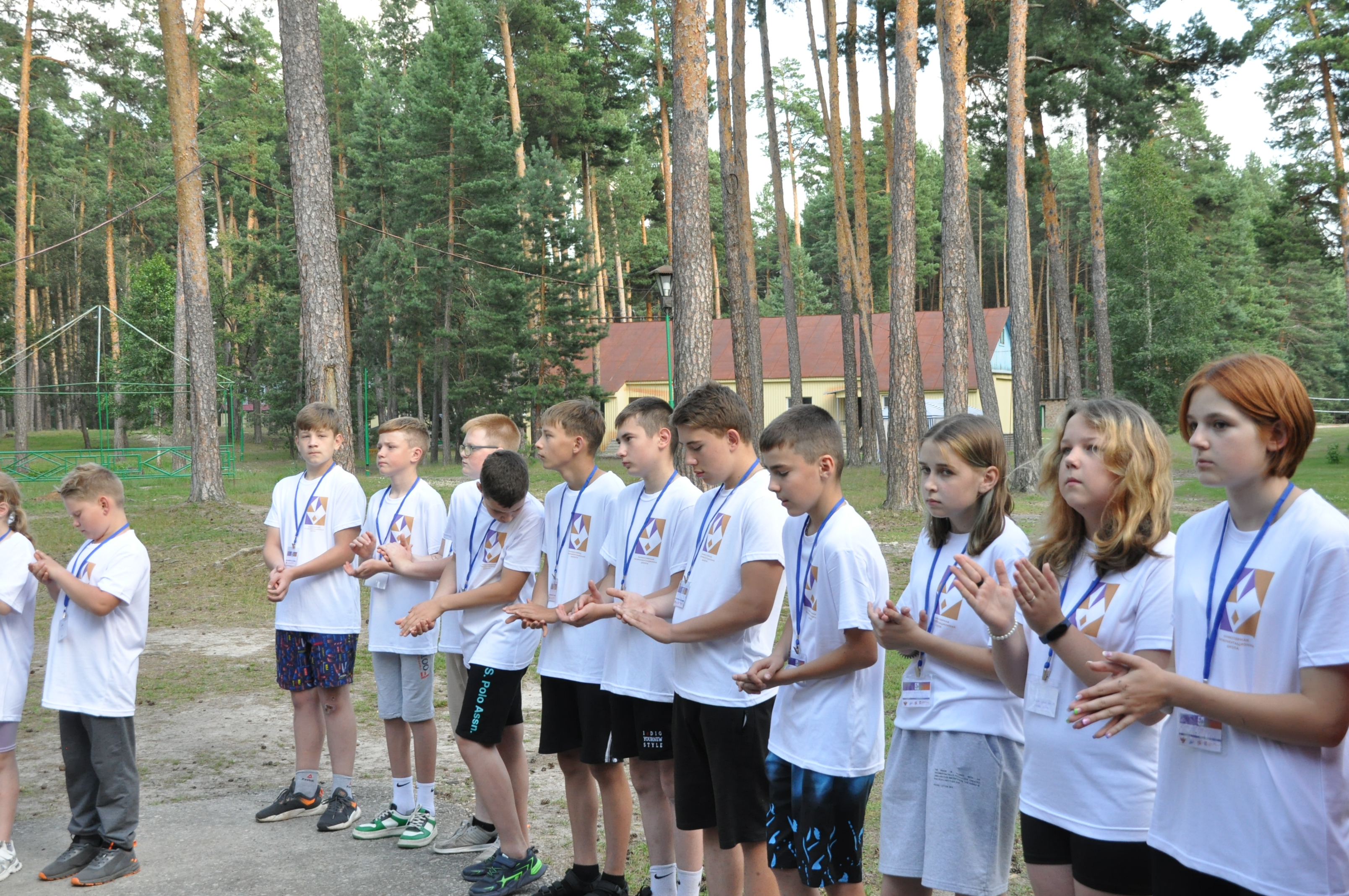 Целевая аудитория: 
учащиеся 12-16 лет
Образовательная практика
 «Профессия: пожарный»
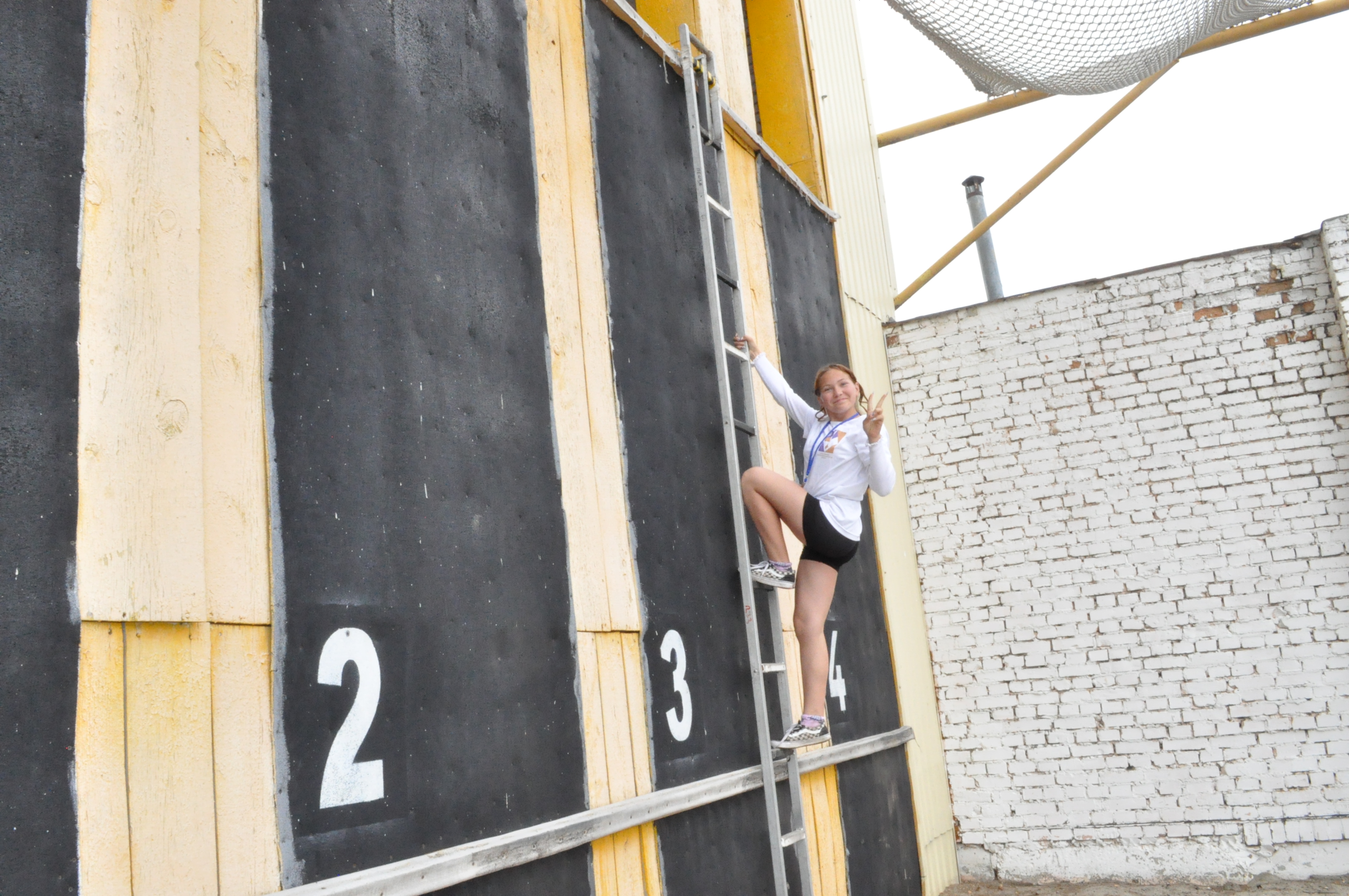 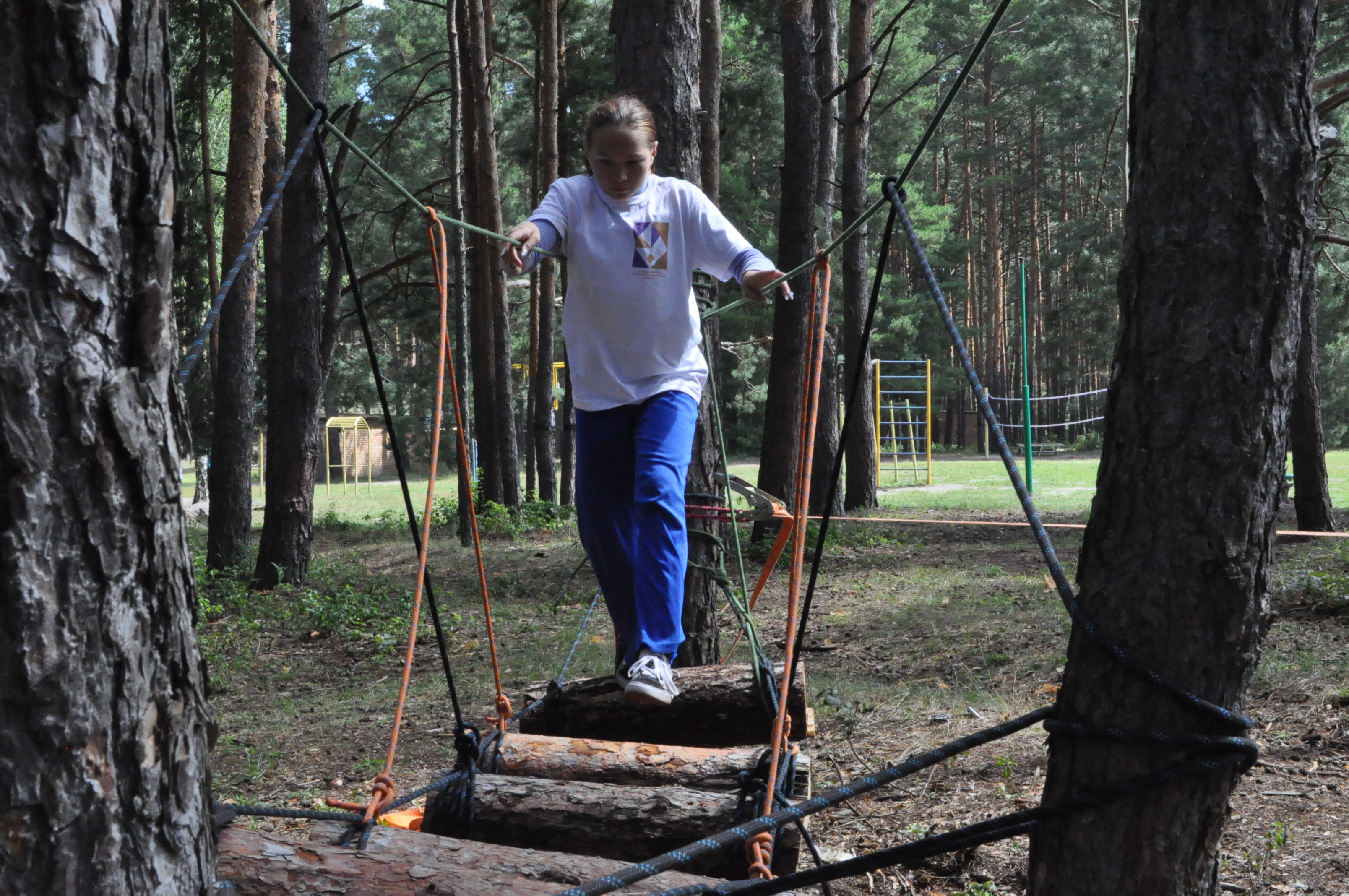 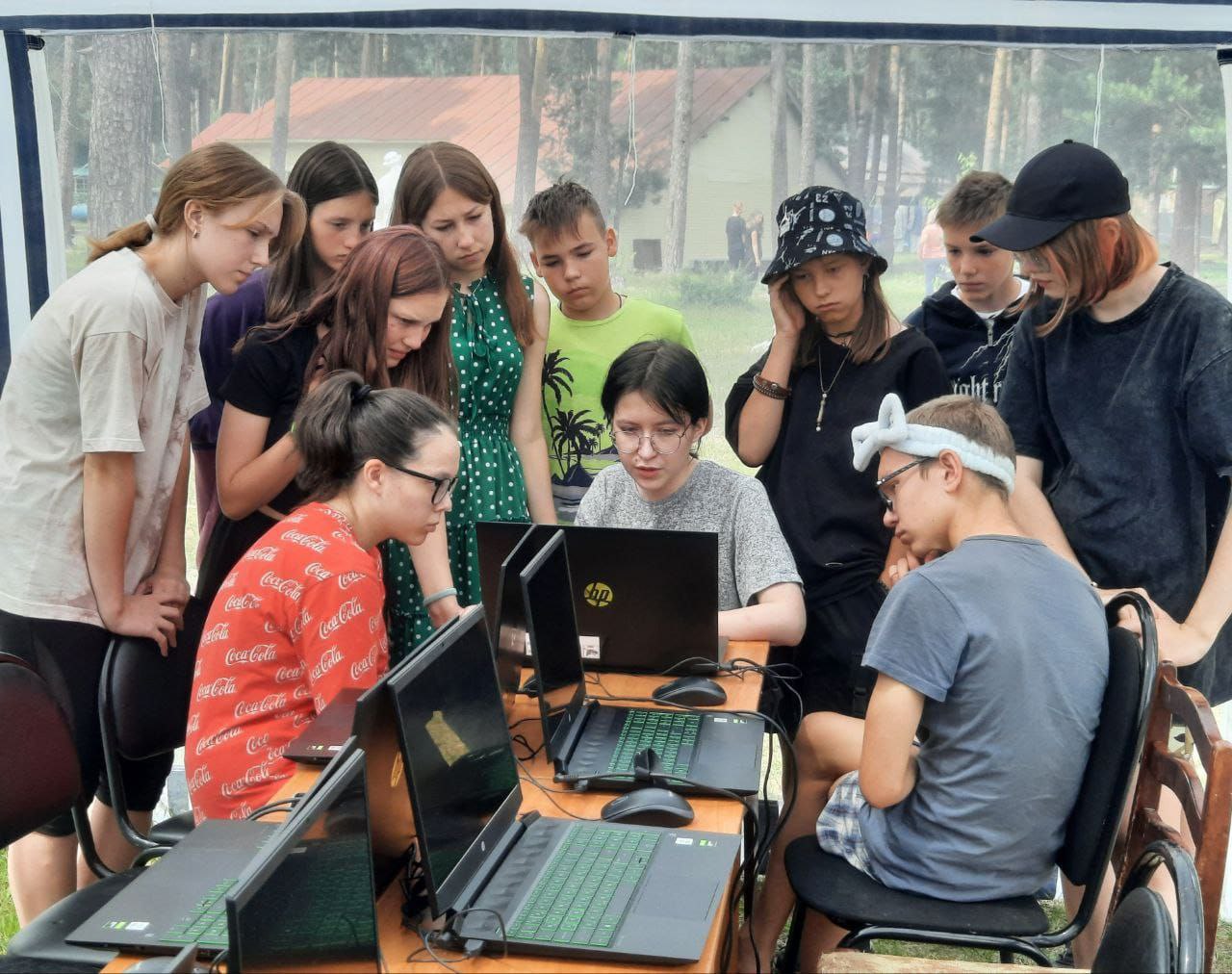 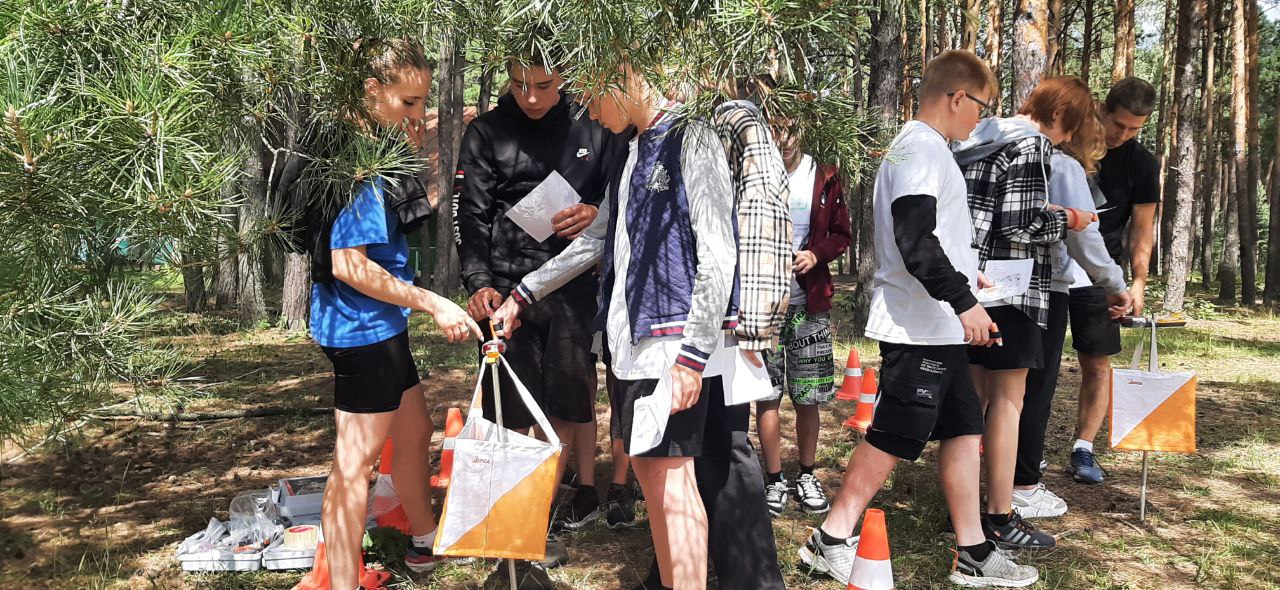 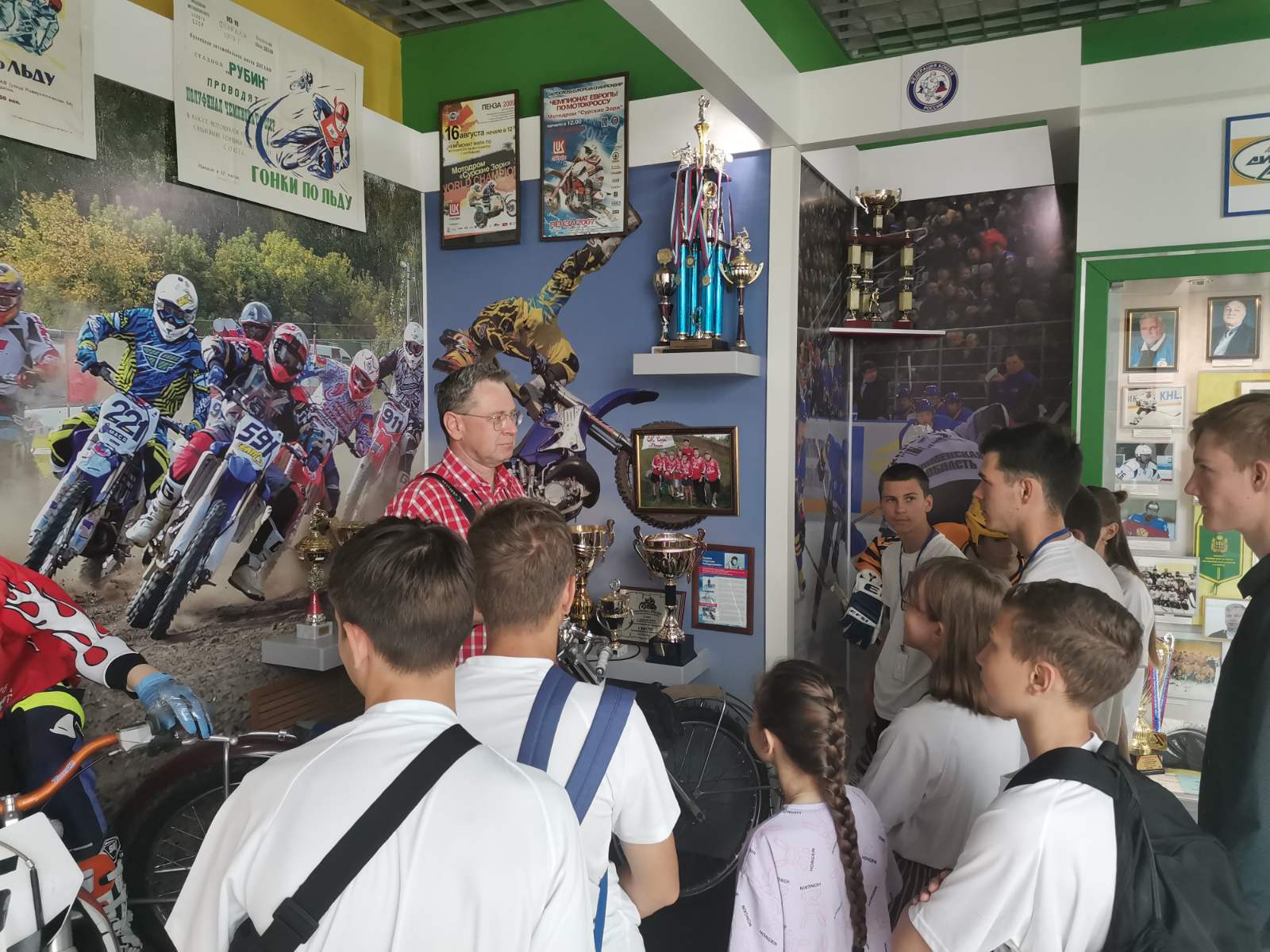 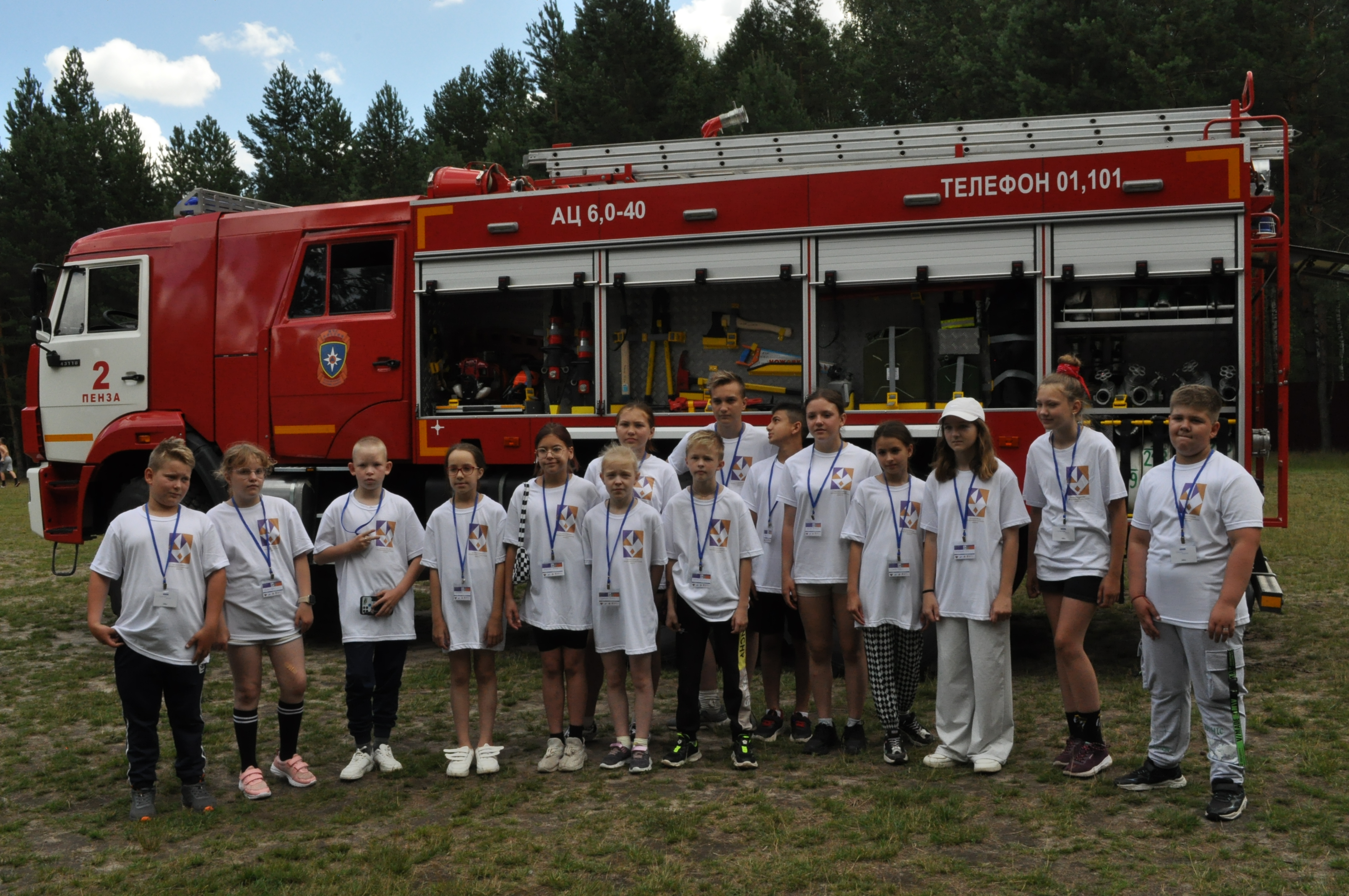 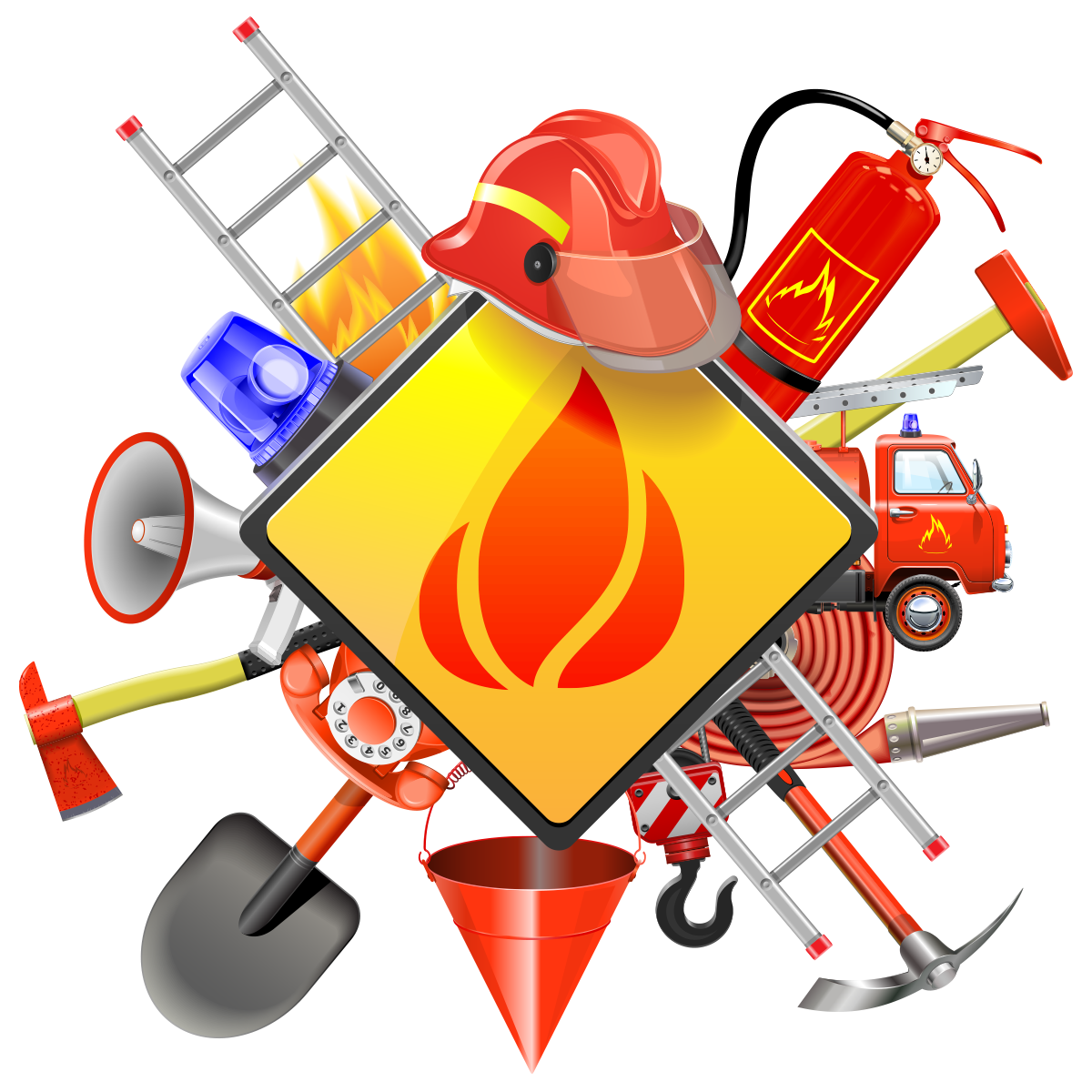 Образовательная практика
 «Профессия: пожарный»
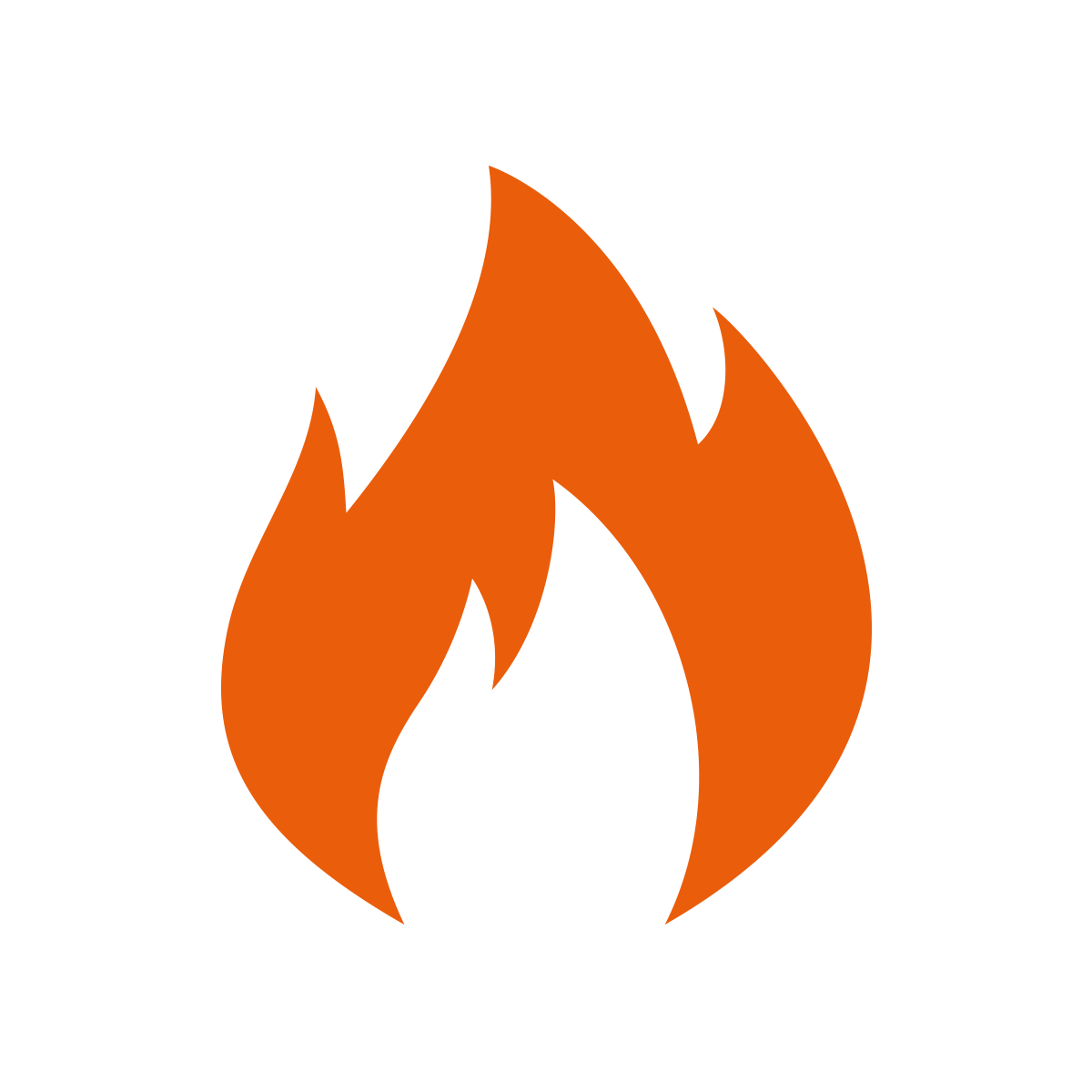 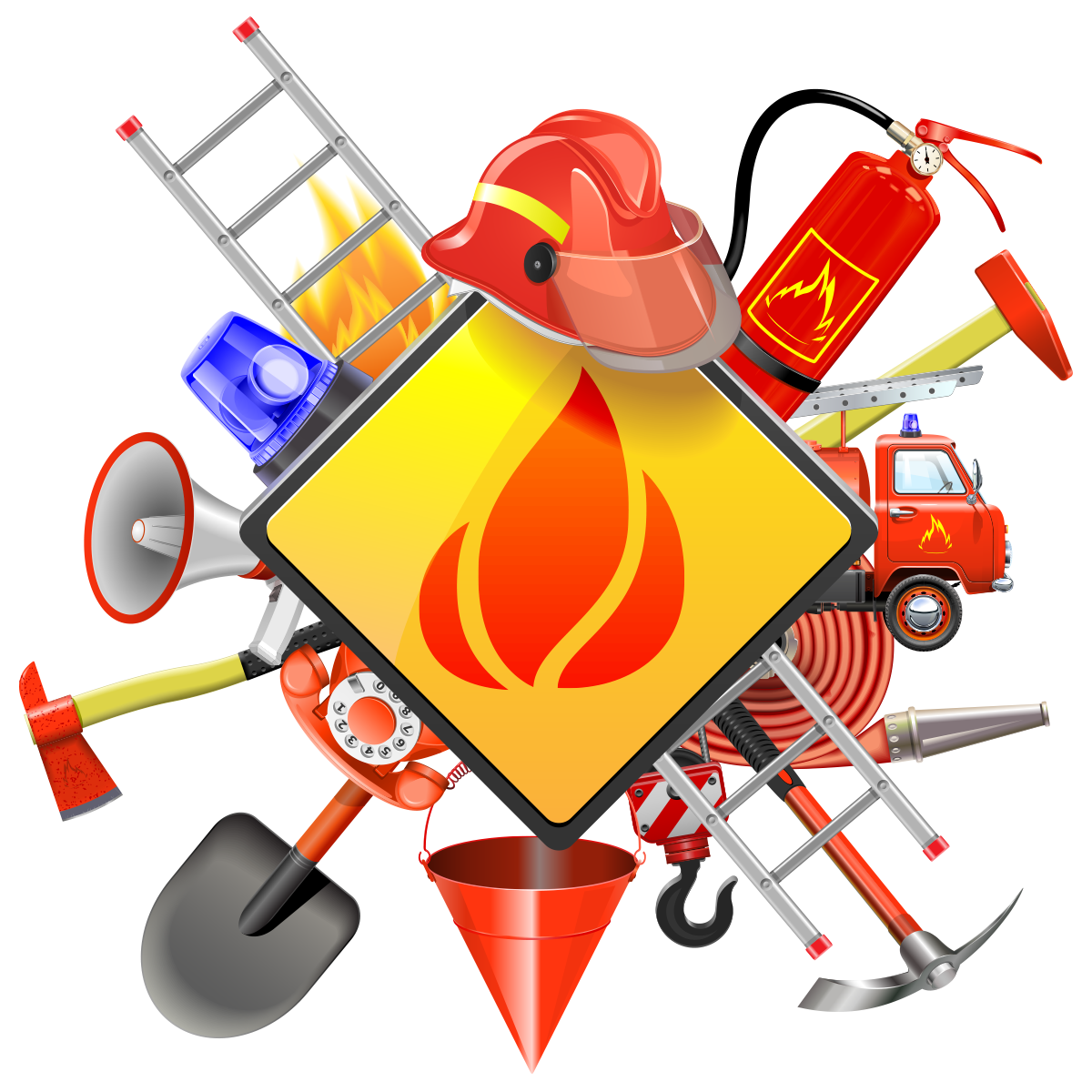 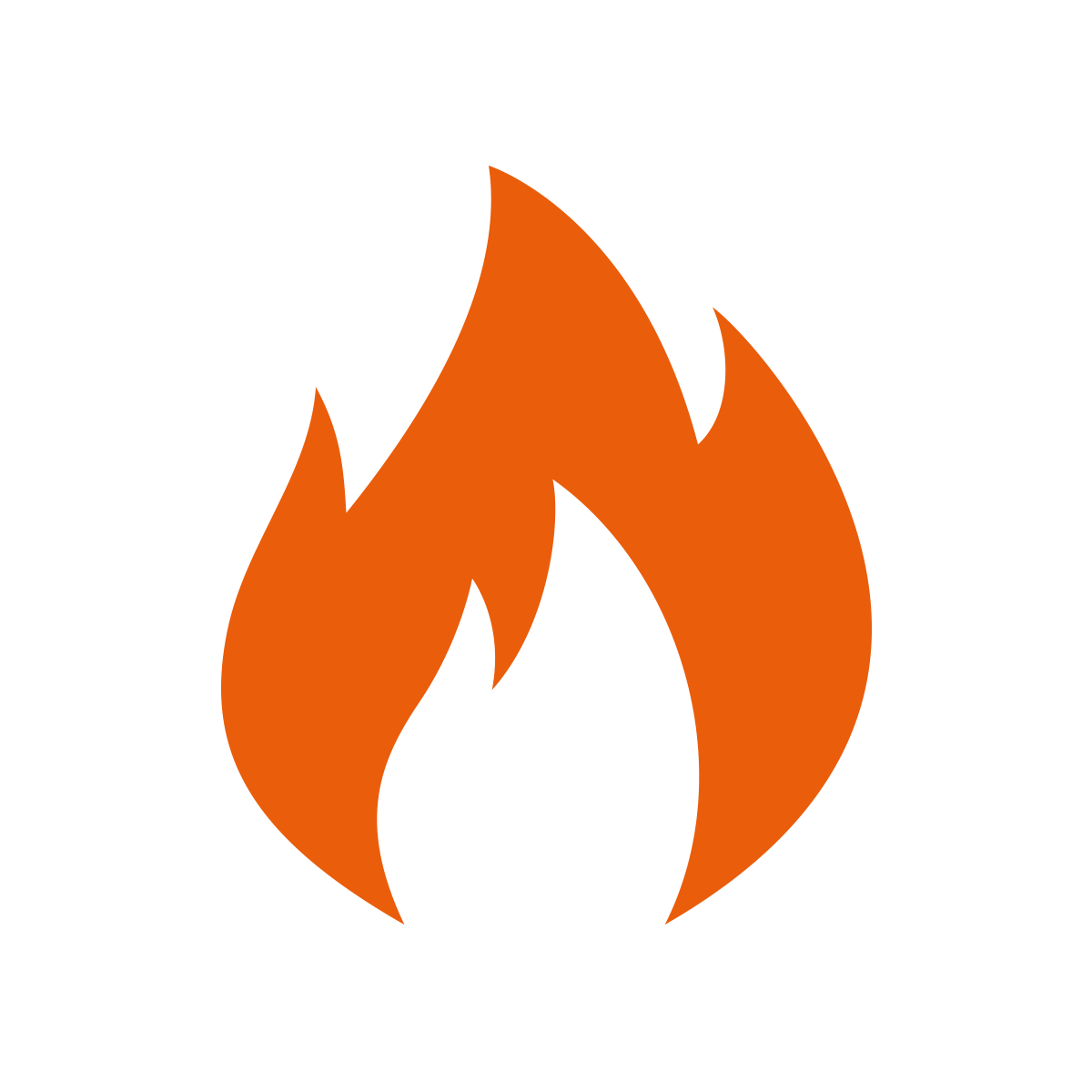 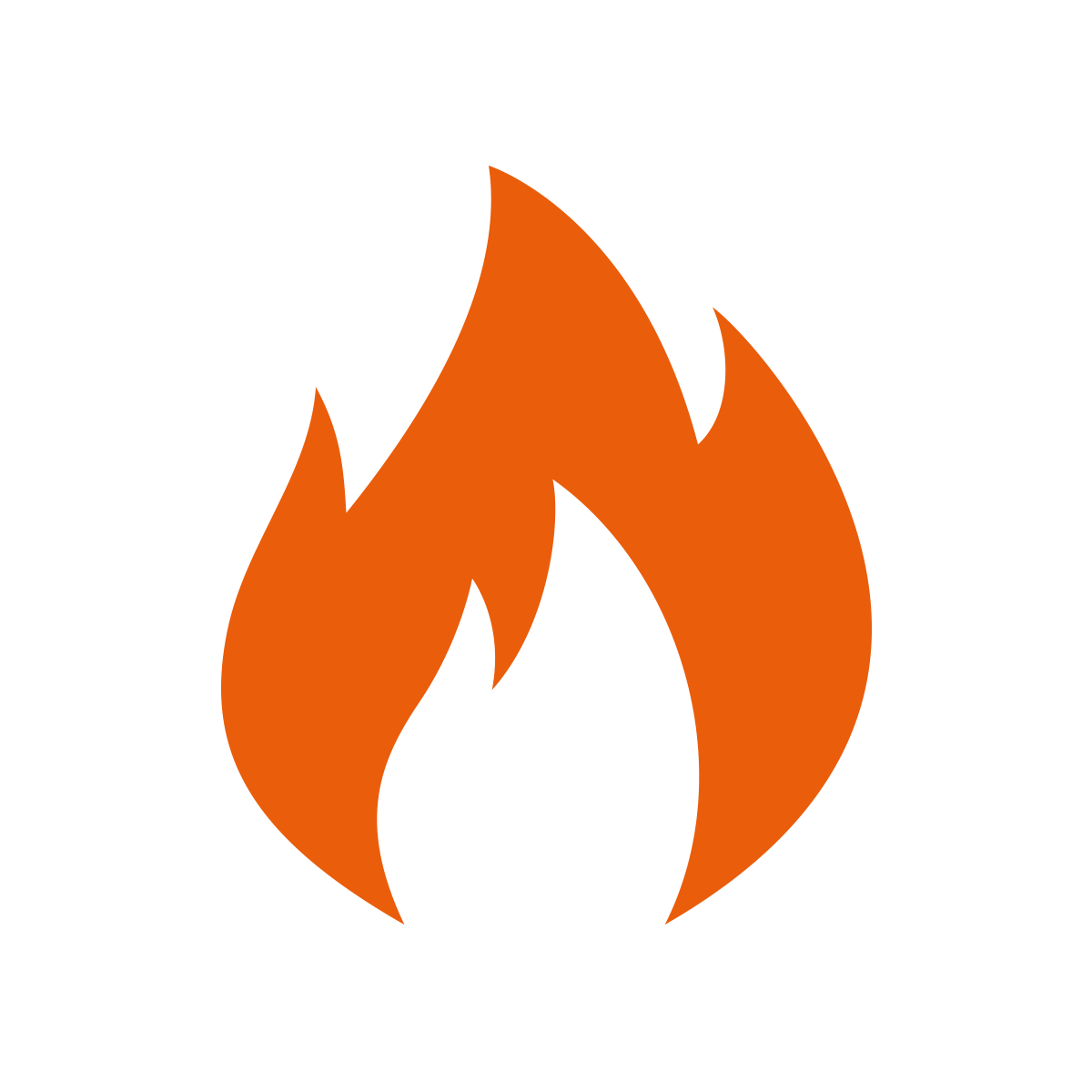 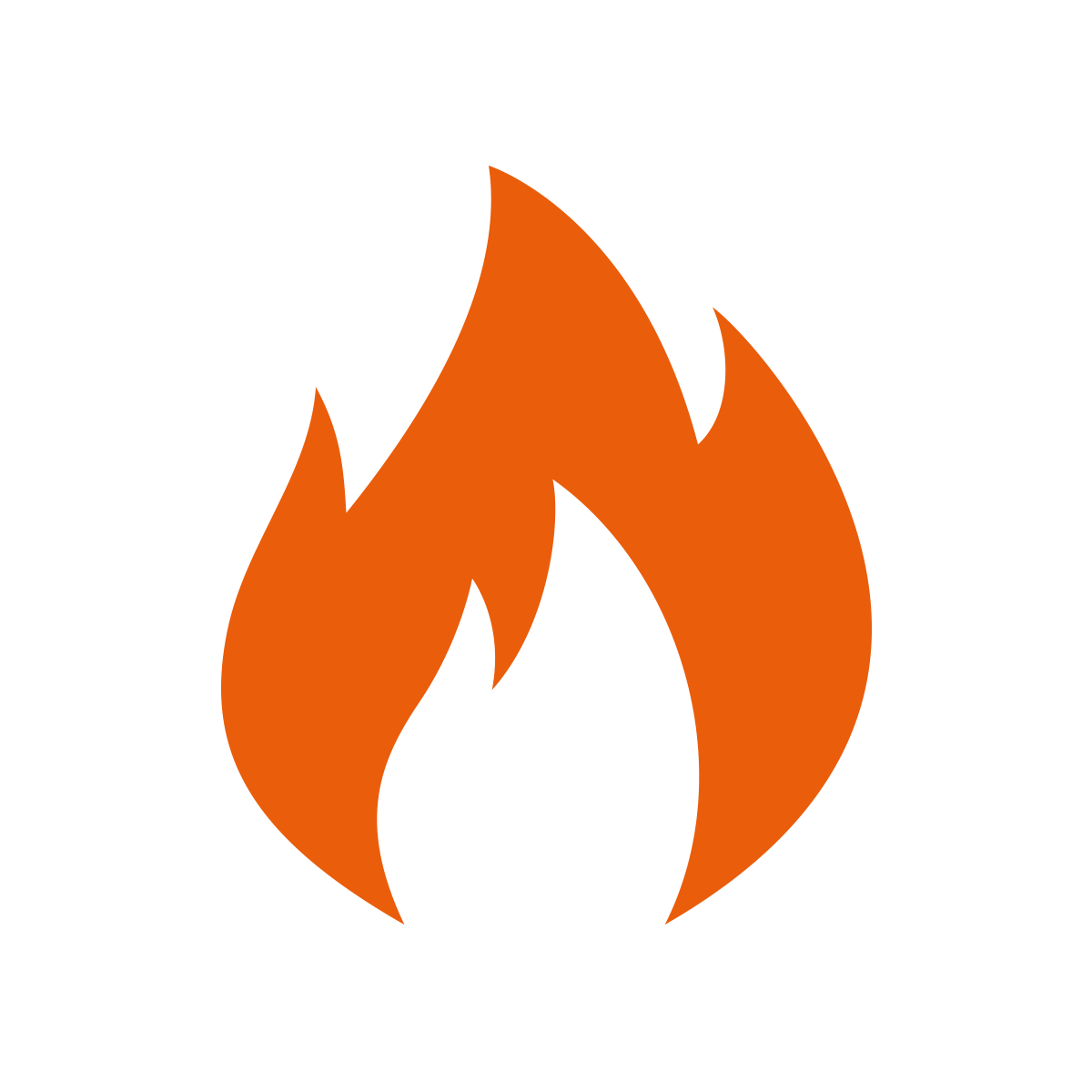 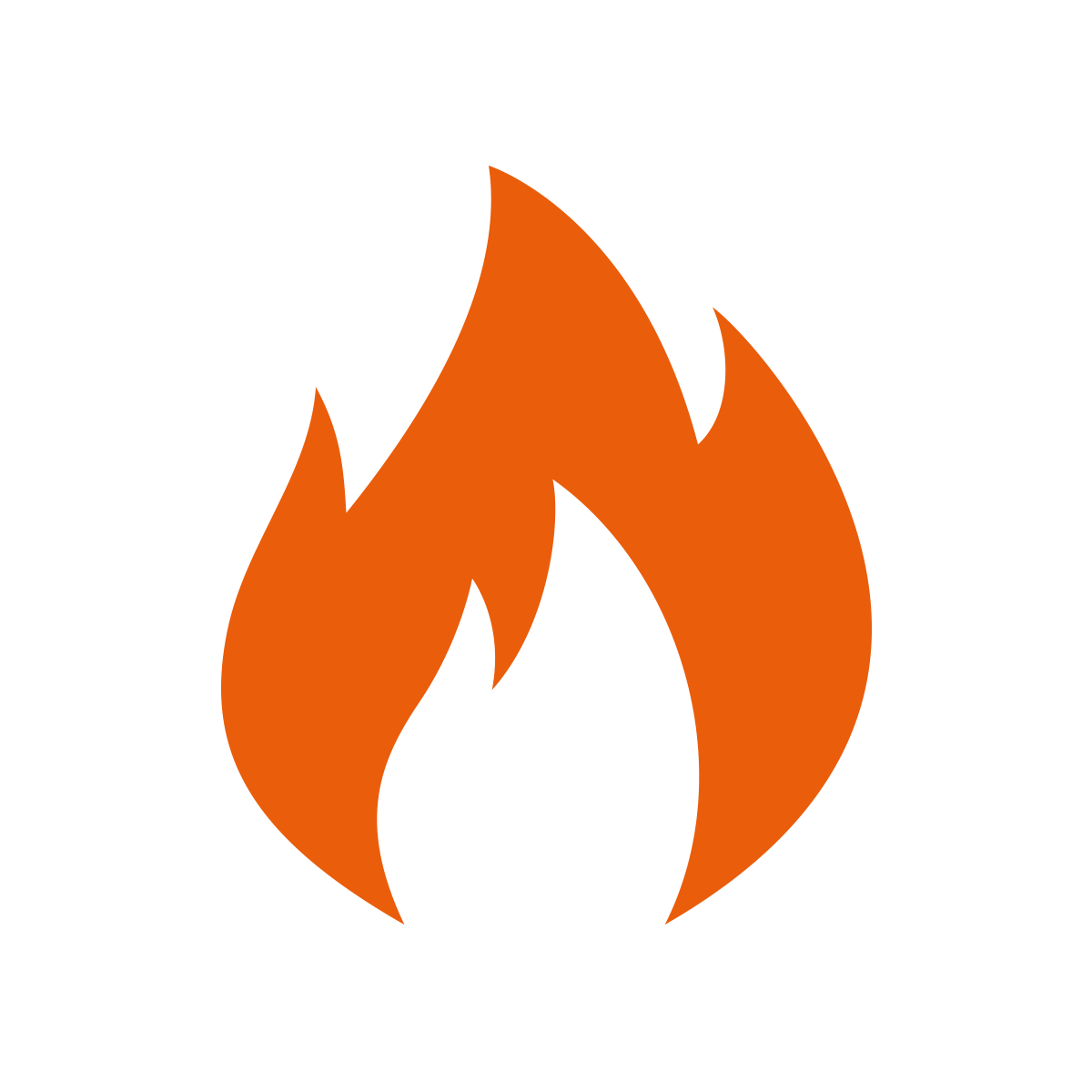 Профессиональная проба
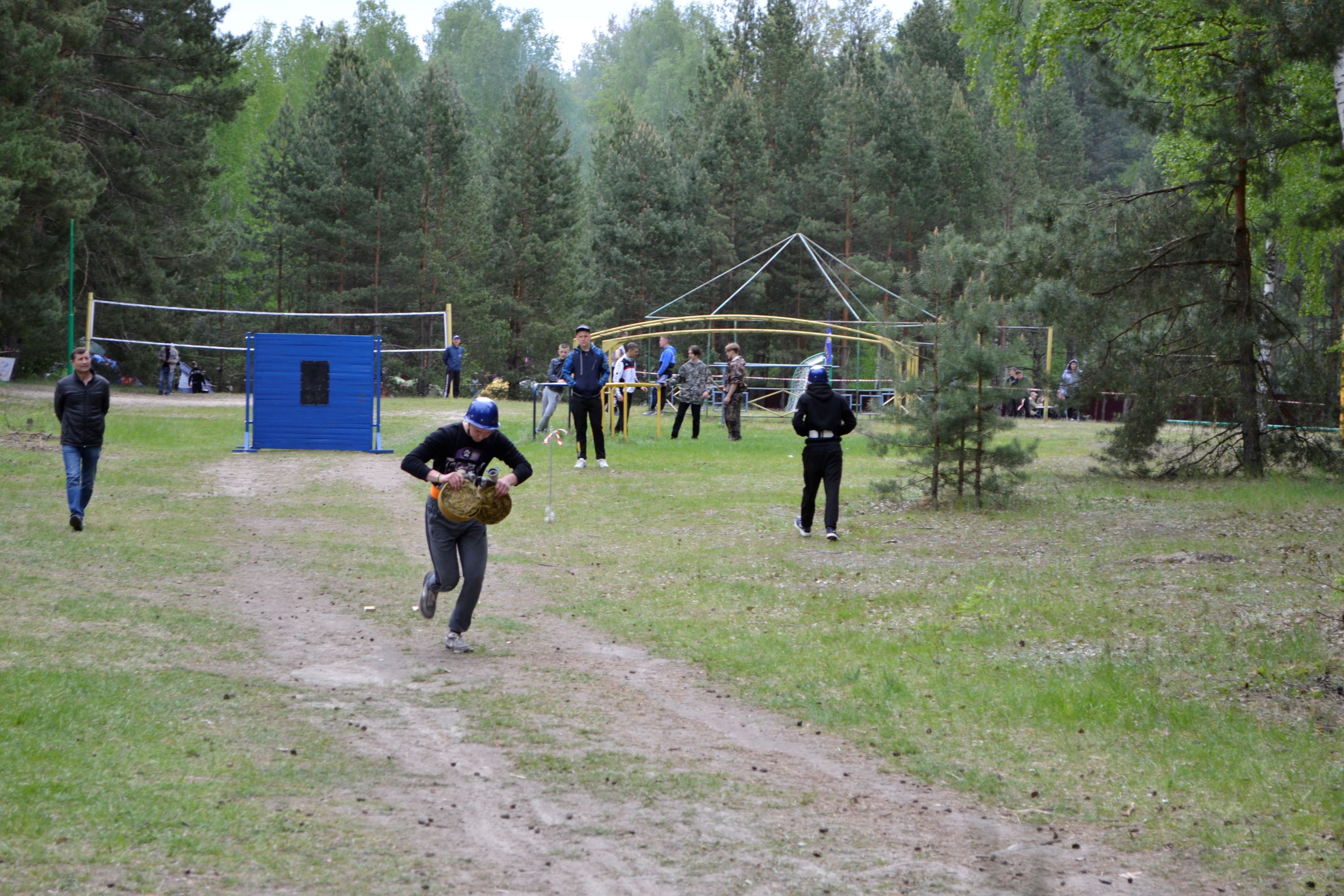 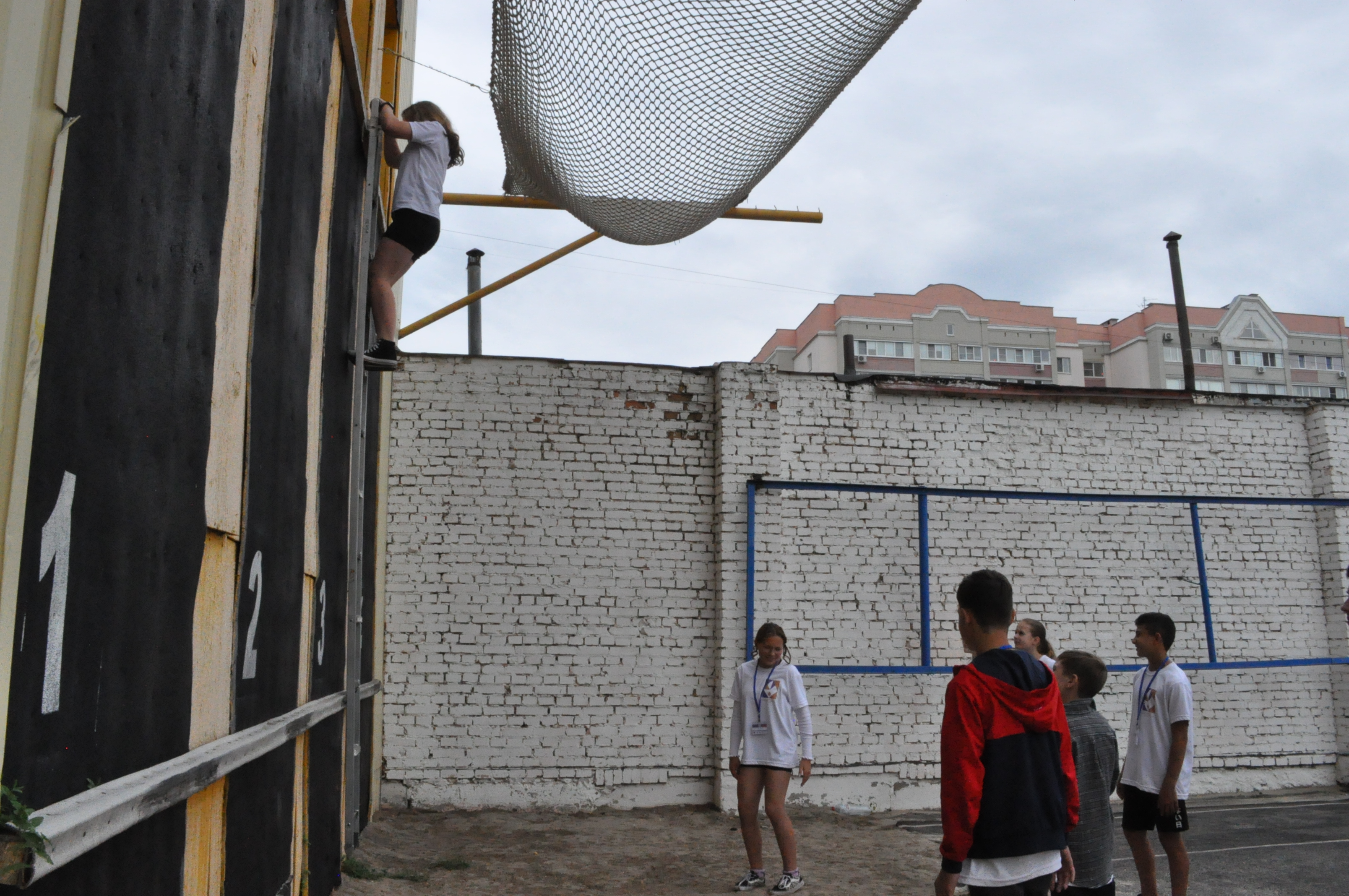 Профессиональная проба: алгоритм действий
Осмысление происходящего 
Цель, реализация, эмоциональное отношение
Понимание своей роли в решении проблемы
Оценка своих возможностей
Оценка вариантов решения проблемы
Выбор своего варианта действий
Реальные действия, направленные на решение проблемы
Волевые усилия
Анализ своих действий 
Рефлексия
Проектирование своих действий в дальнейшем
Саморазвитие
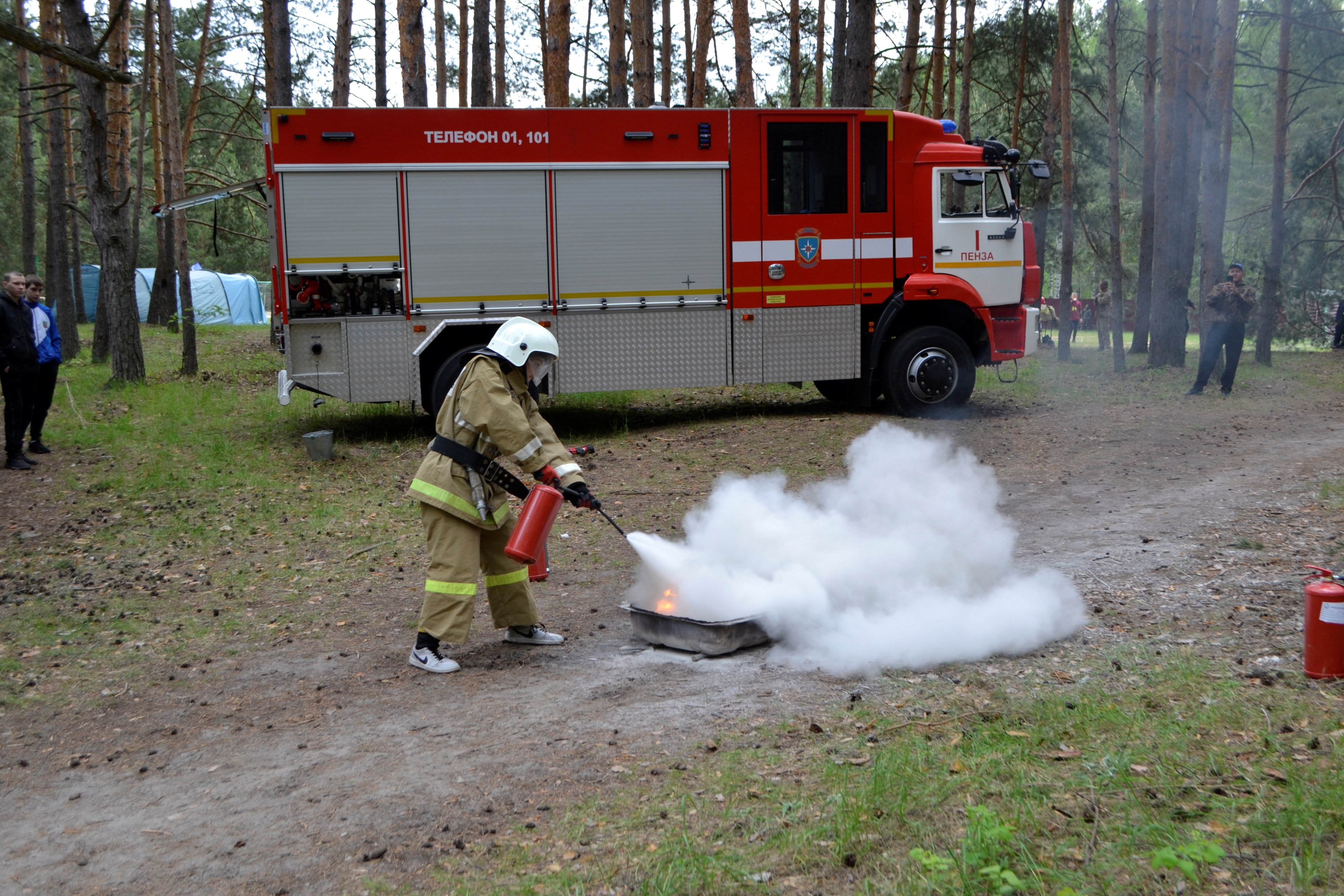 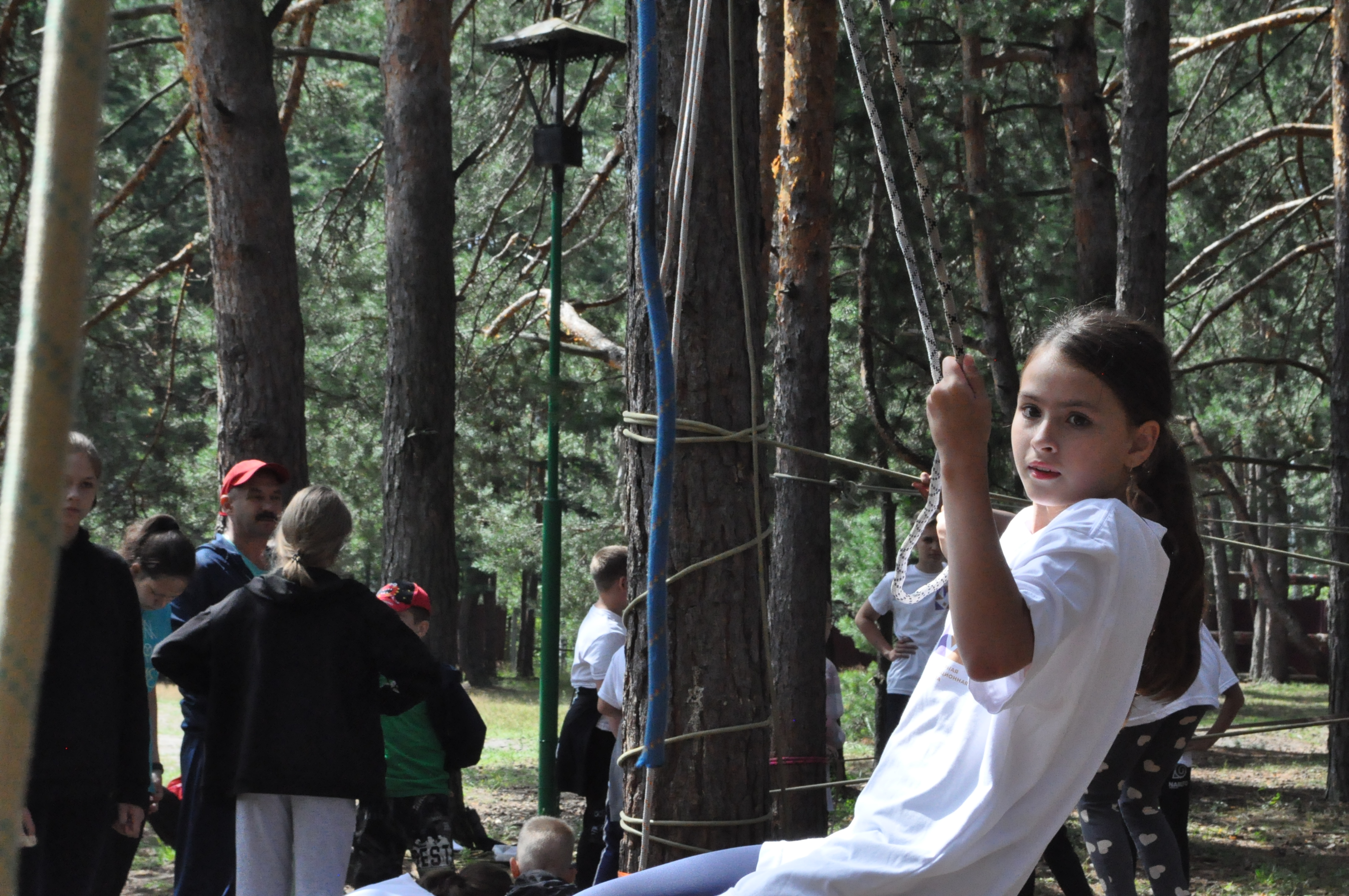 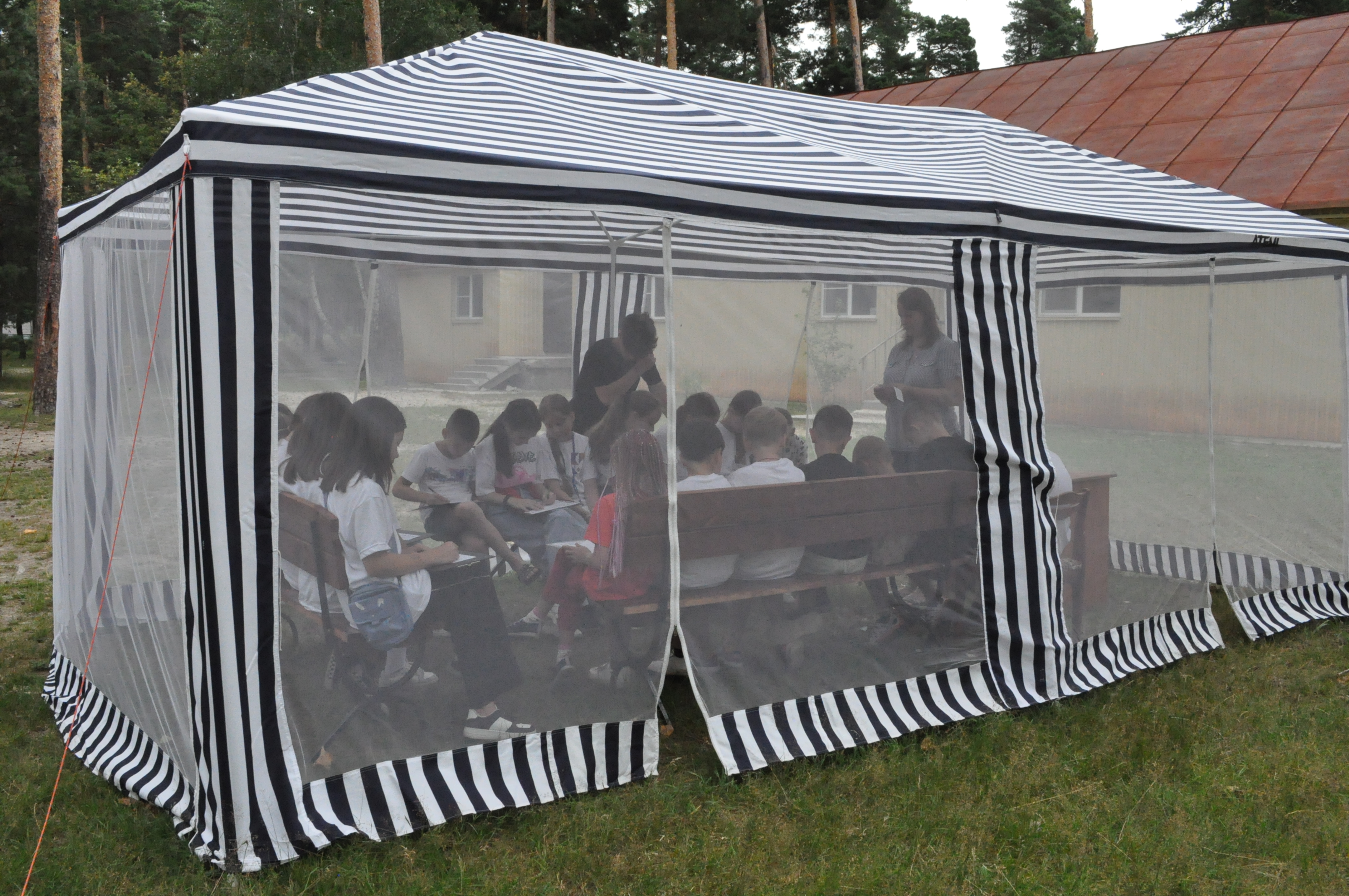 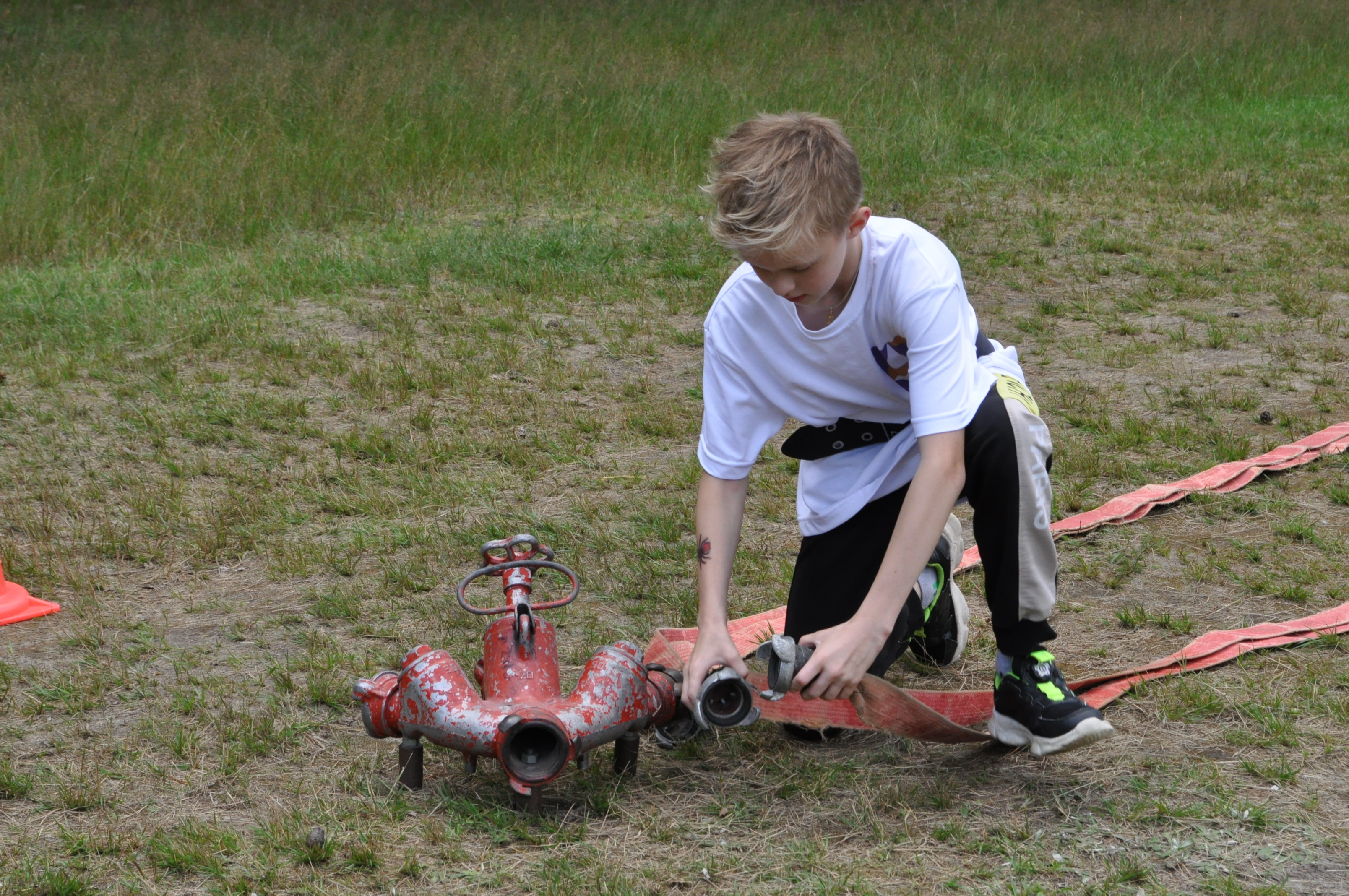 Образовательная практика
 «Профессия: пожарный»
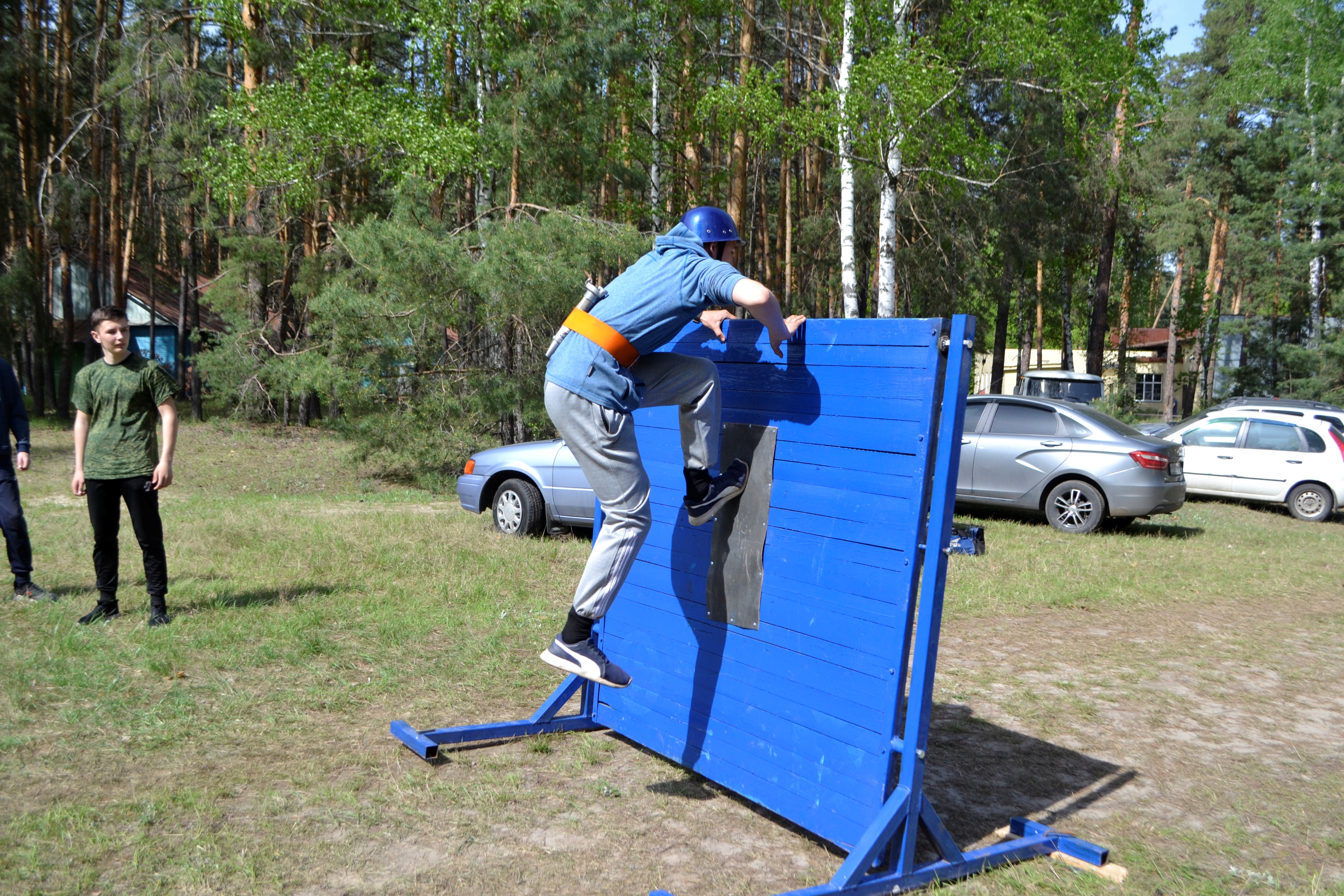 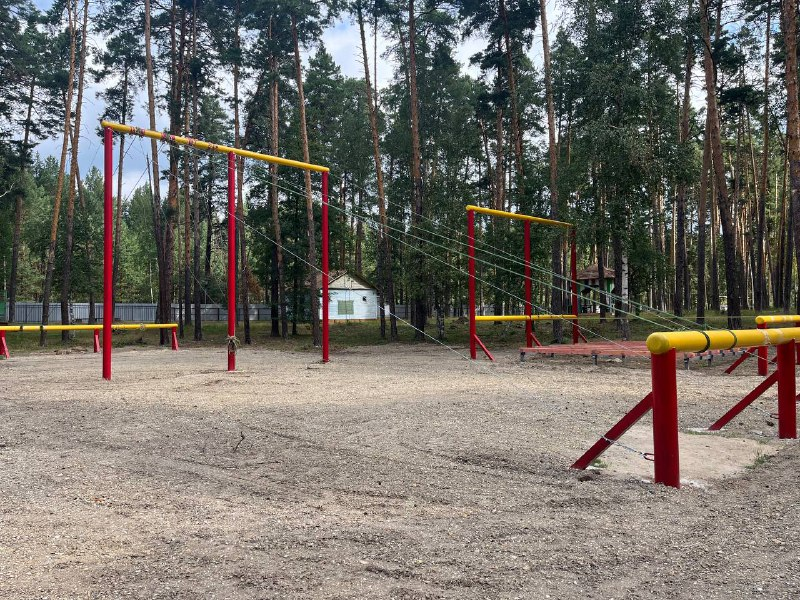 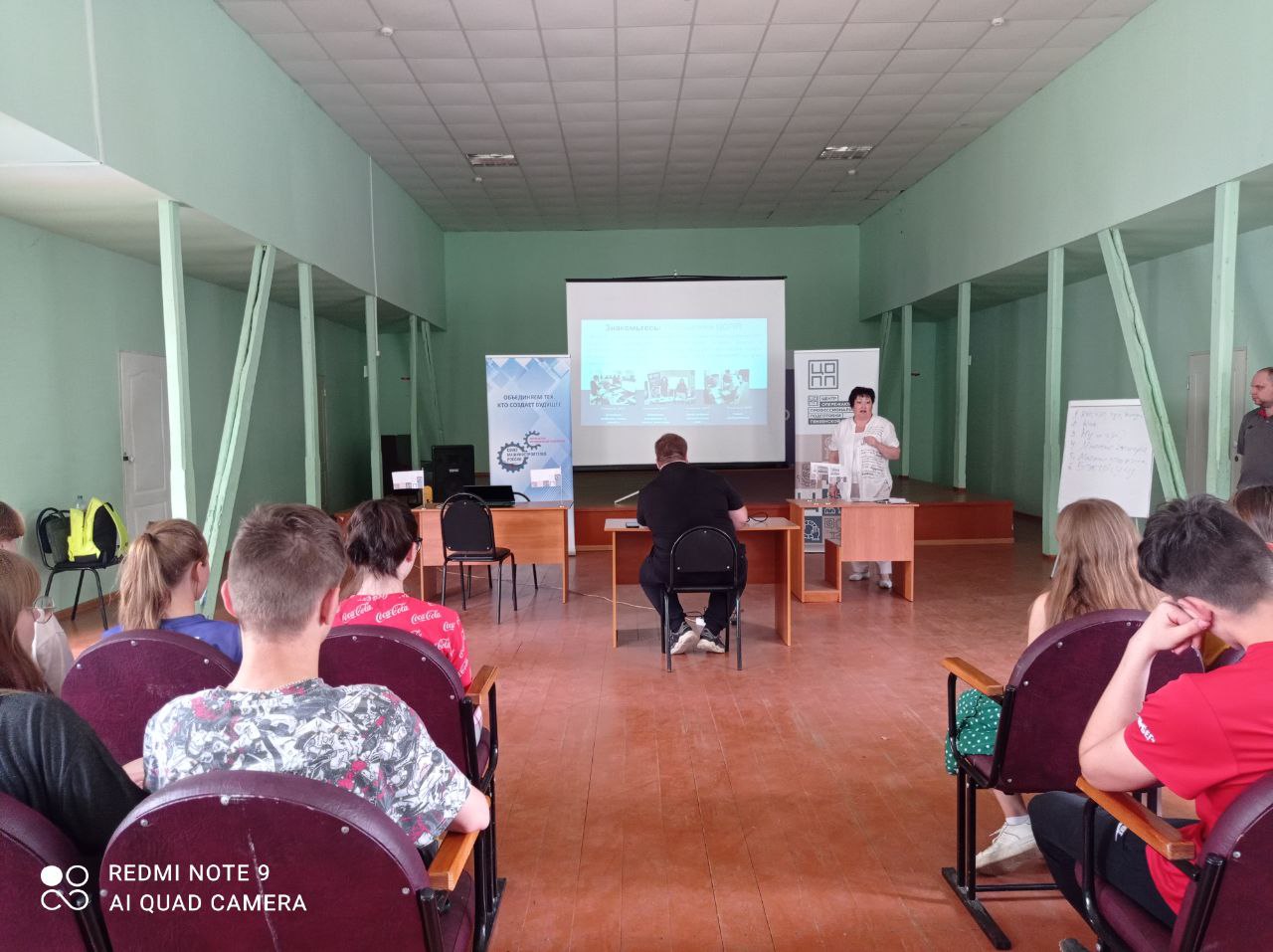 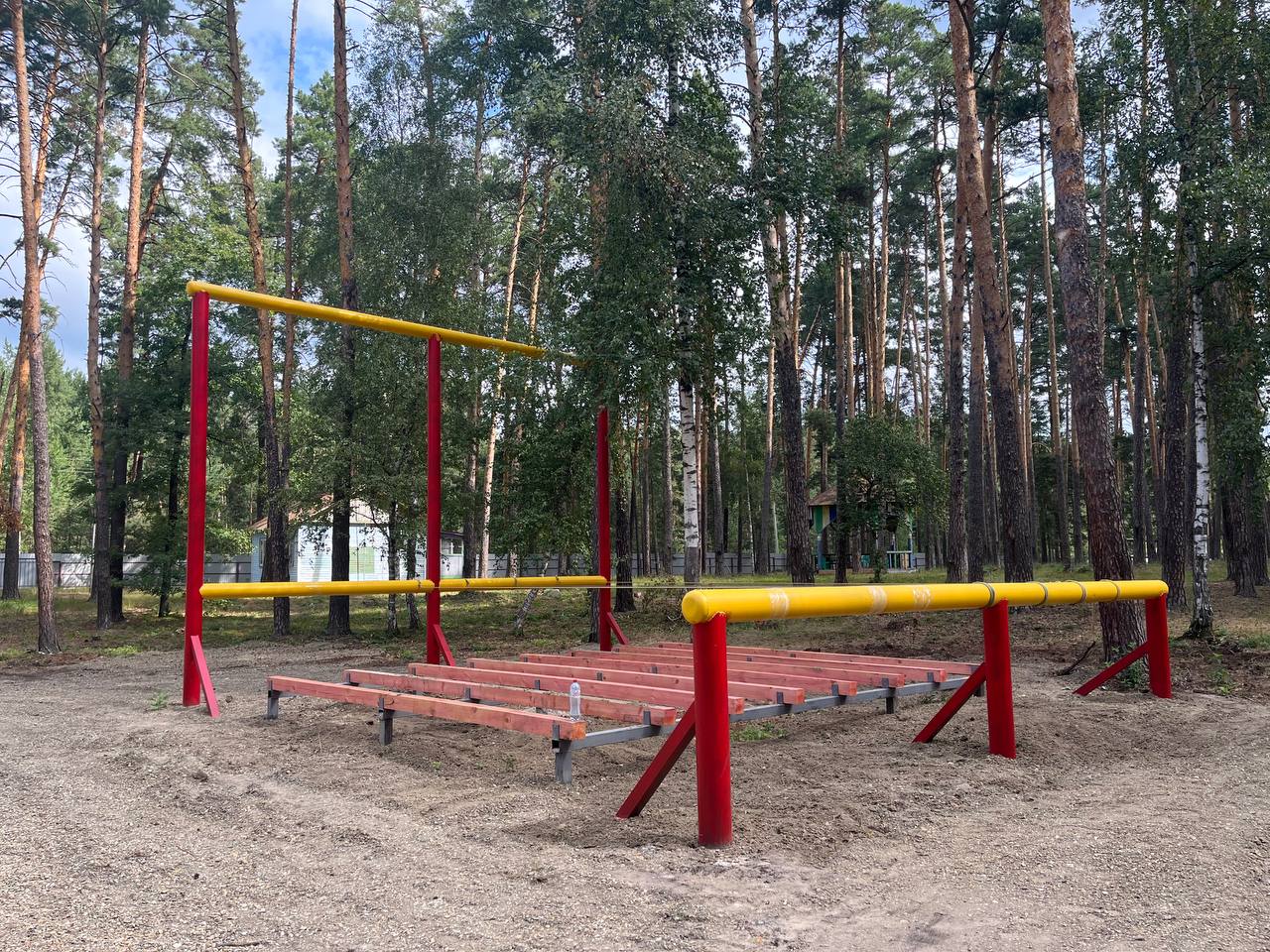 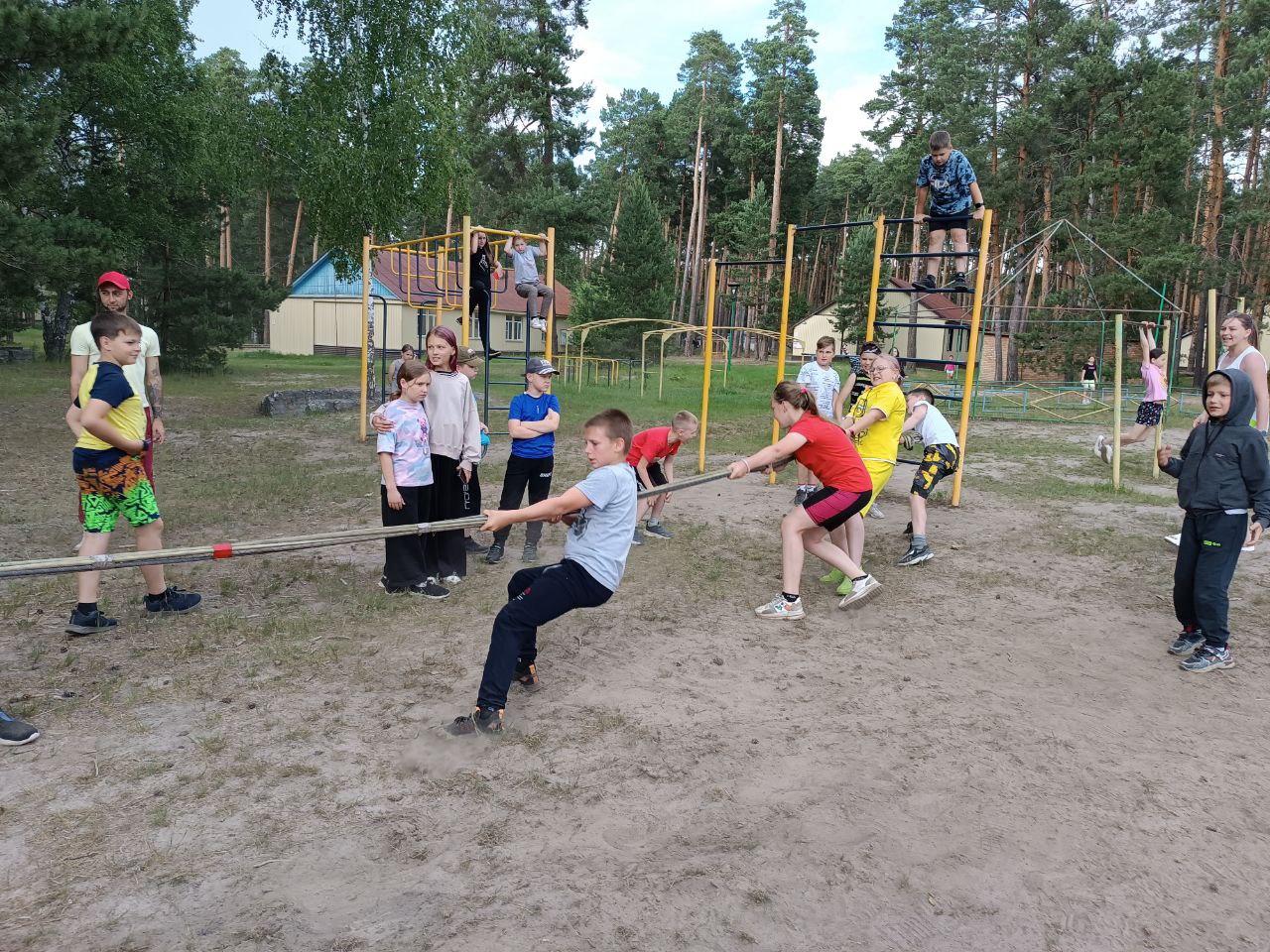 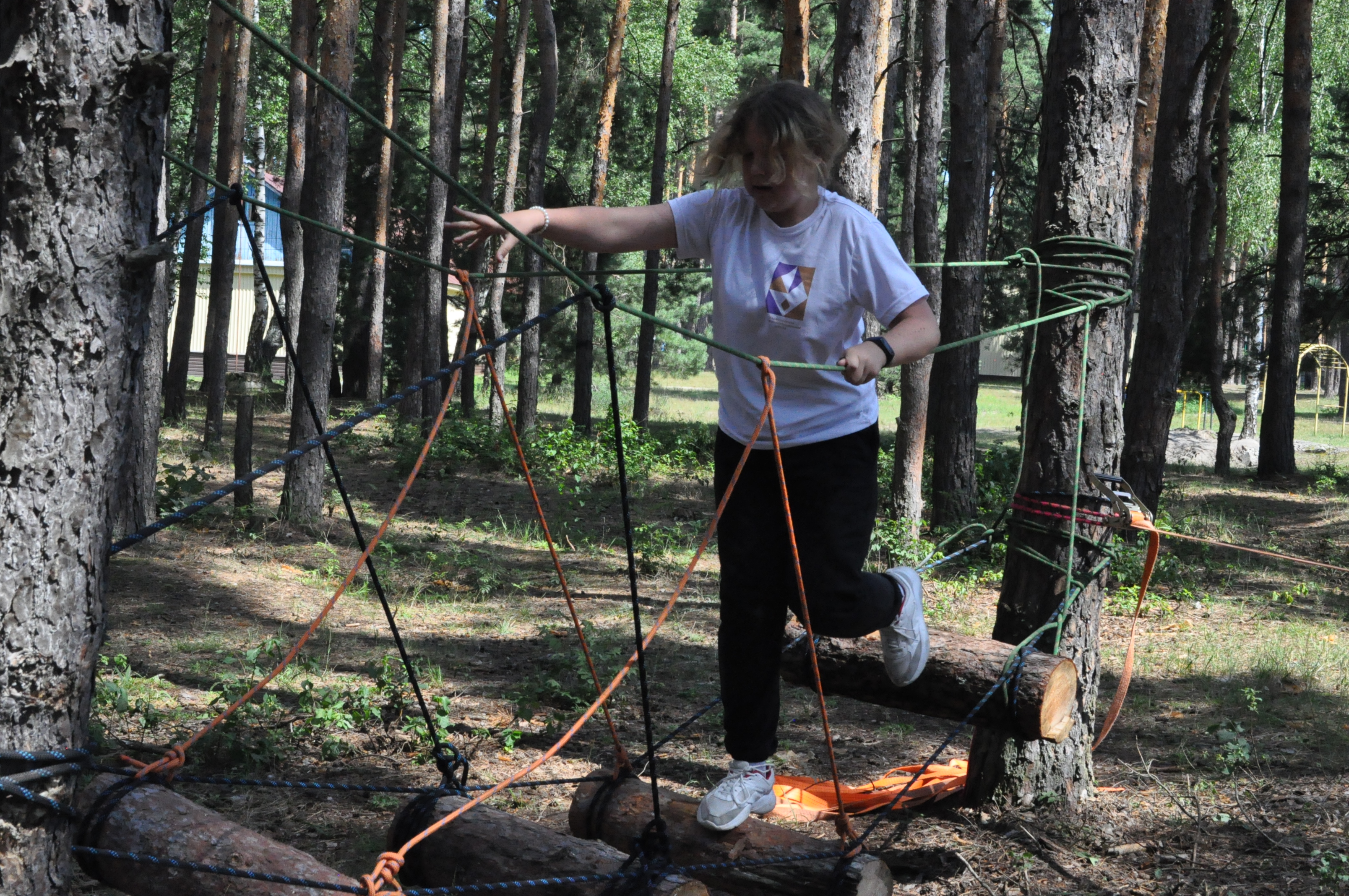 Материально-техническая база
Комплекс применяемых образовательных технологий позволяет сформировать 
у учащихся следующие компетенции:
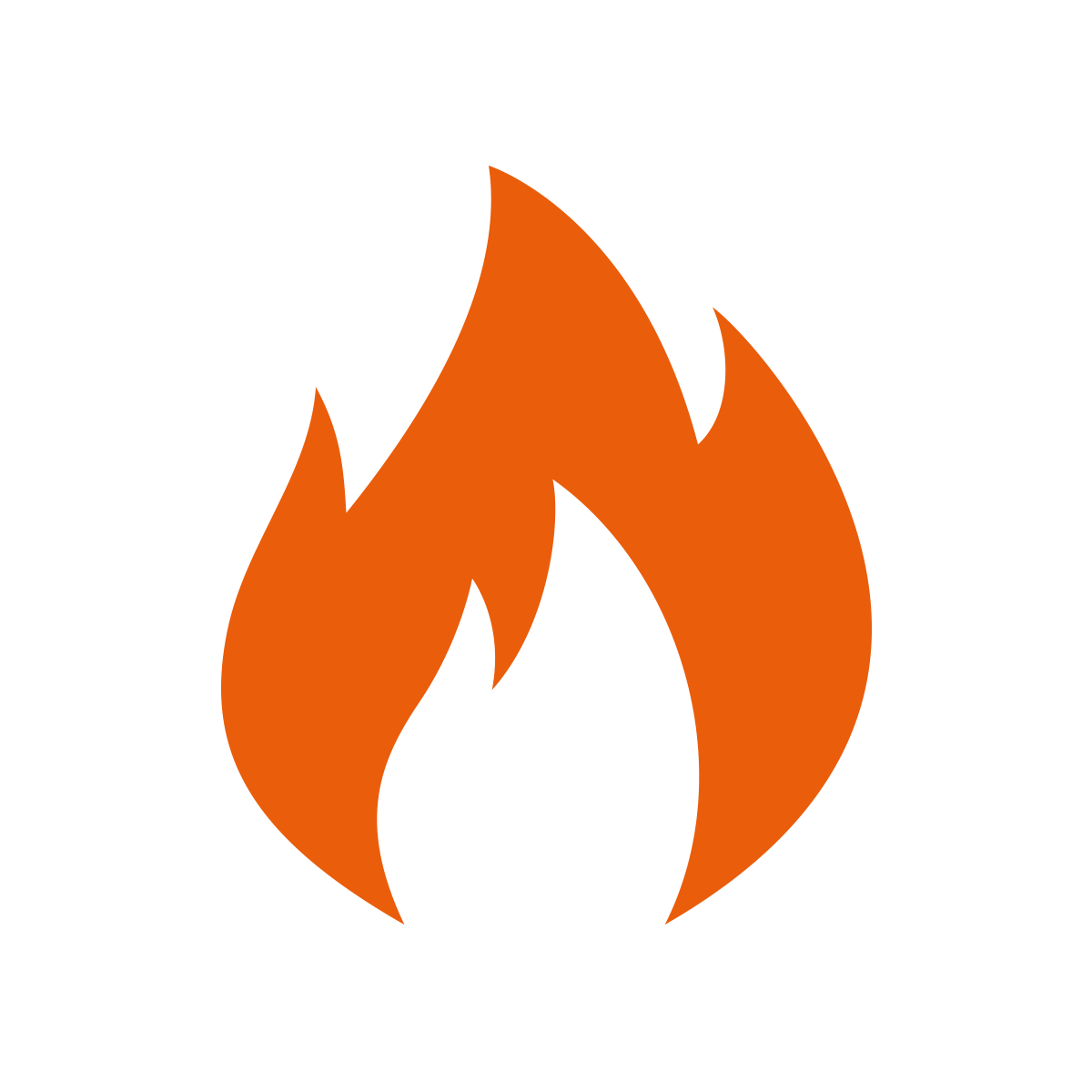 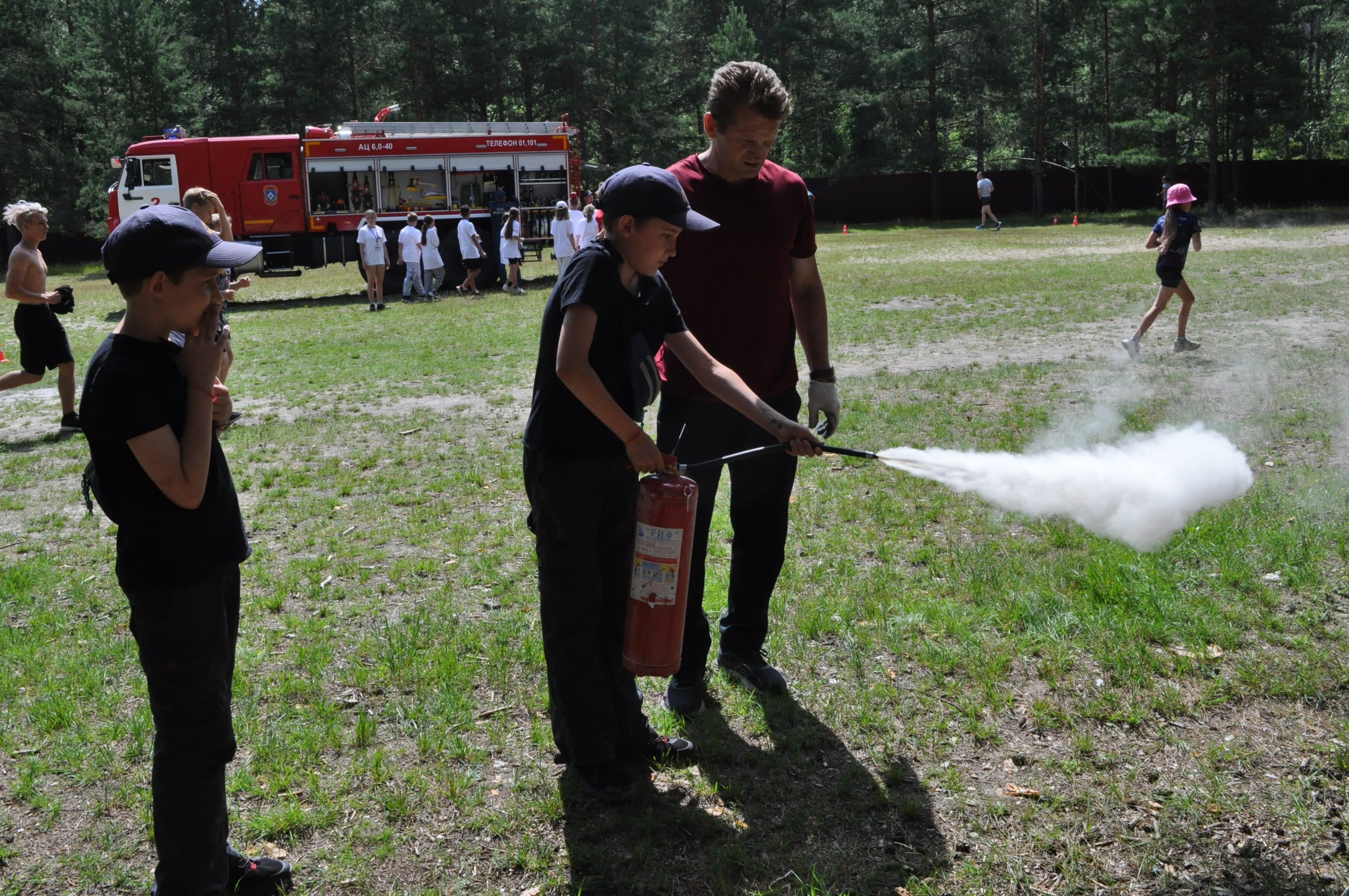 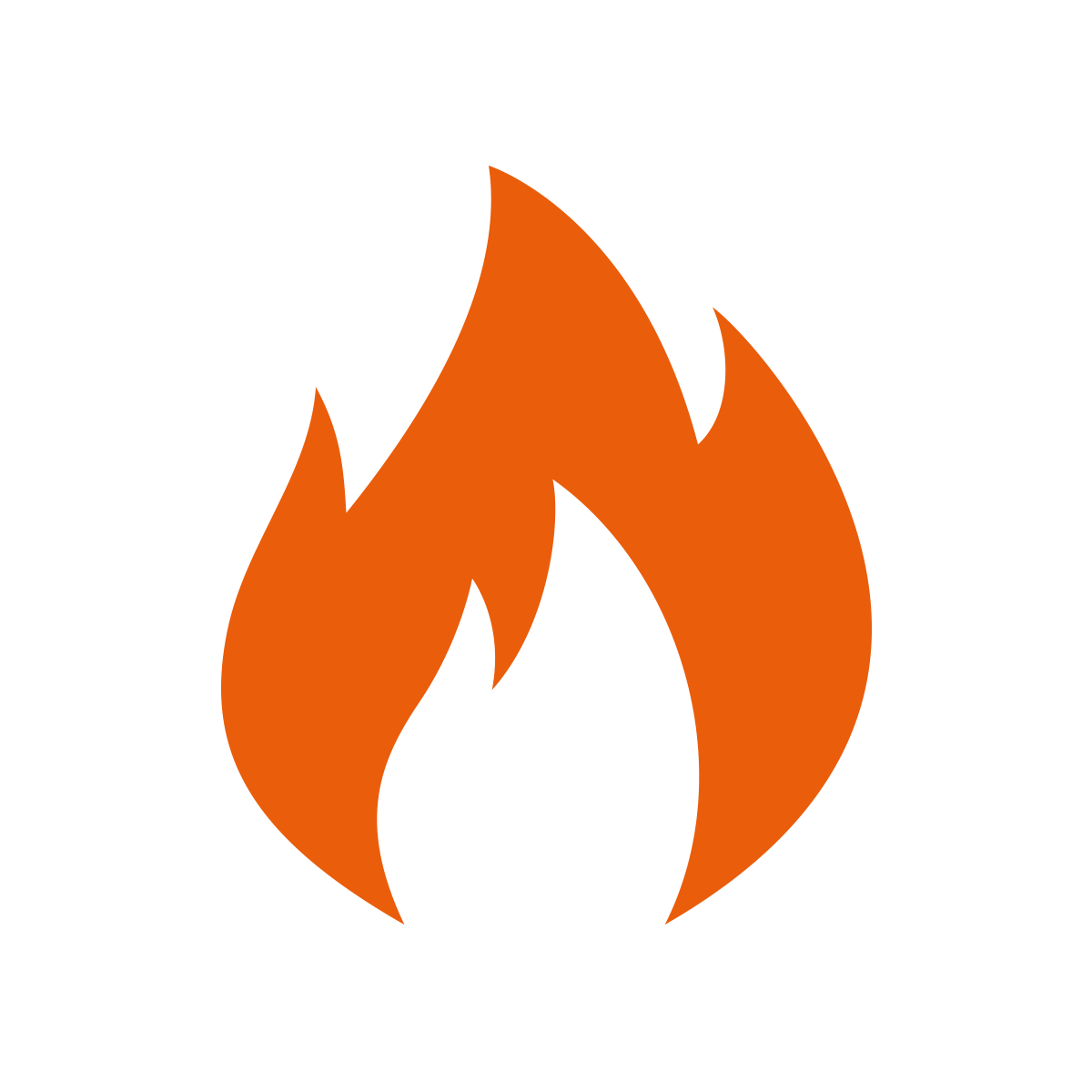 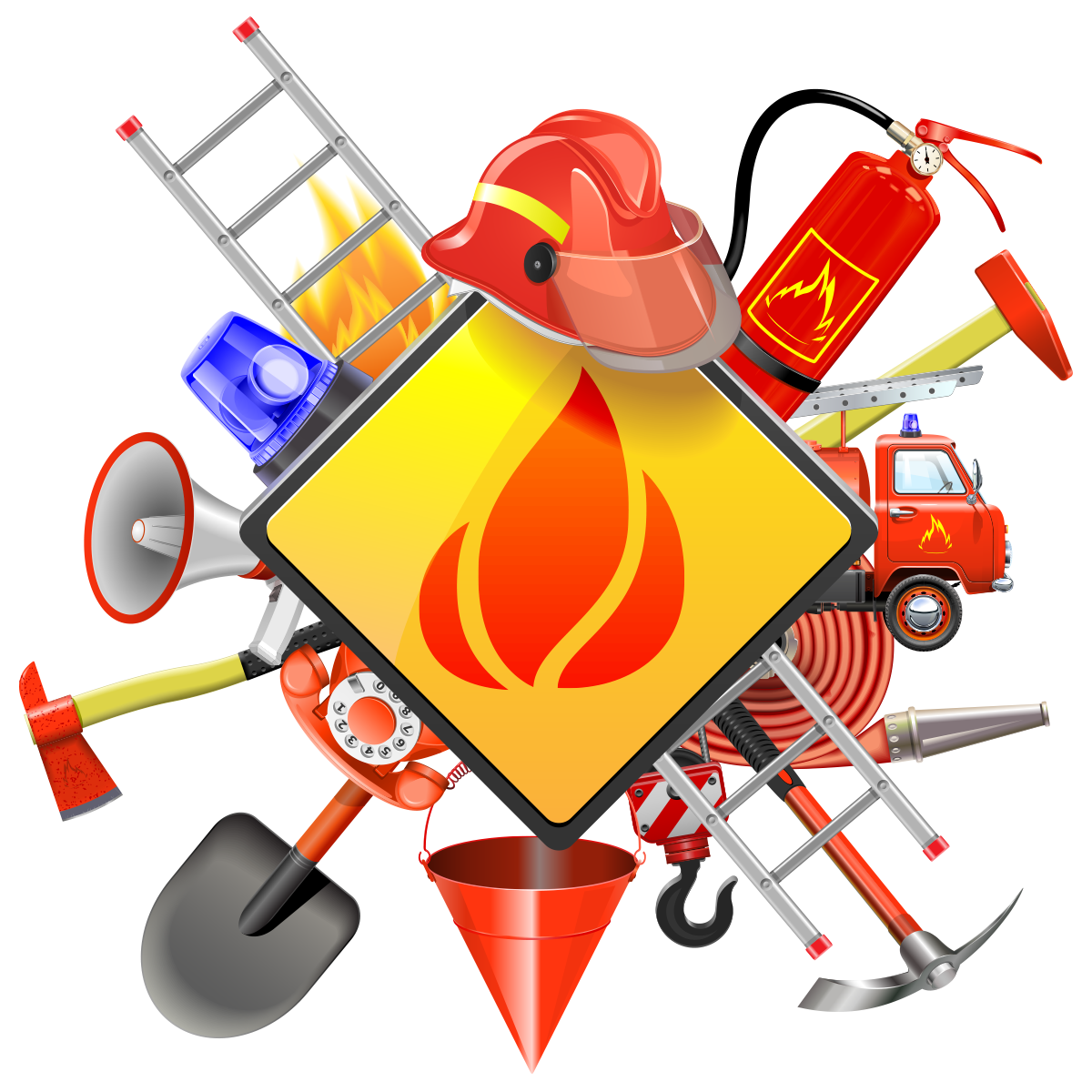 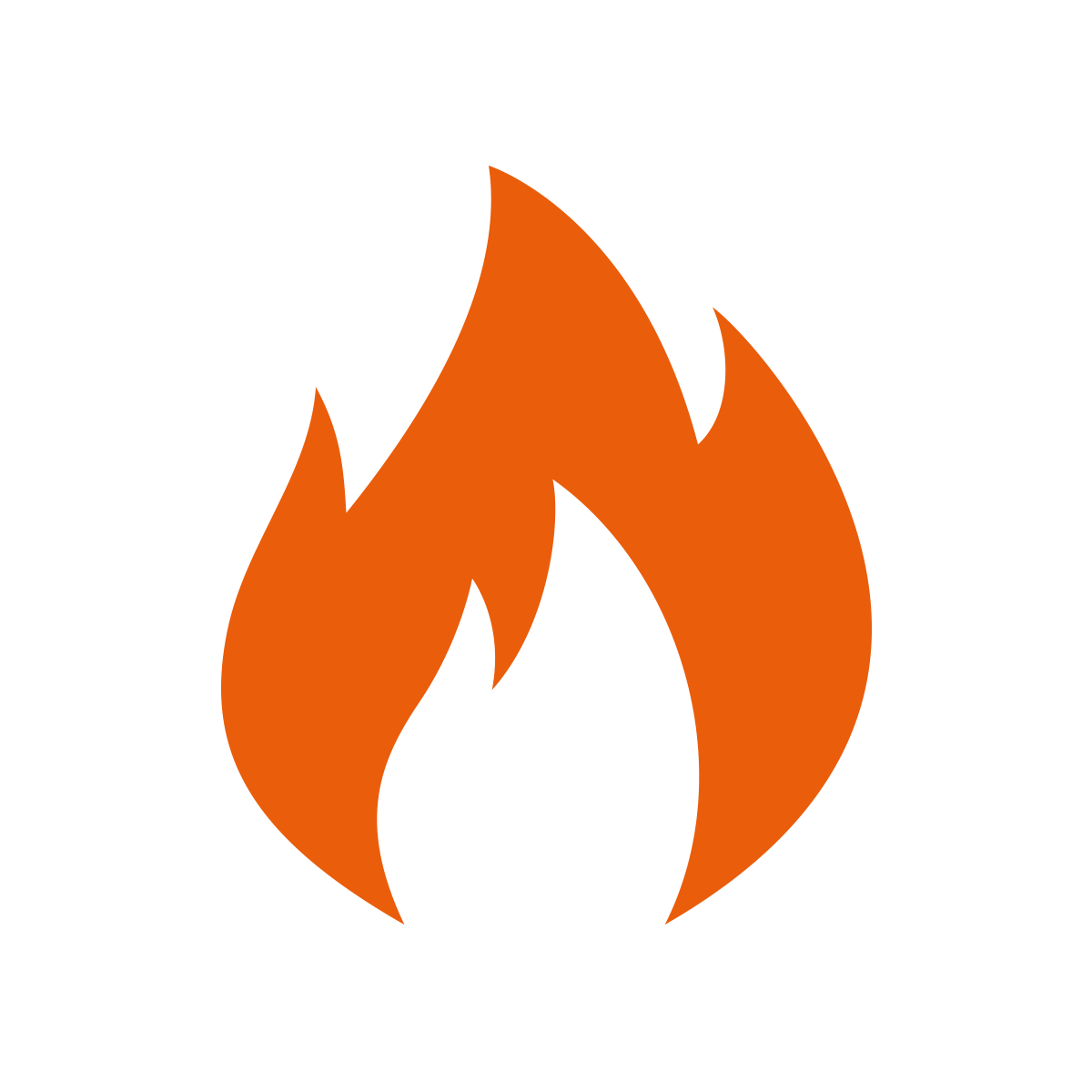 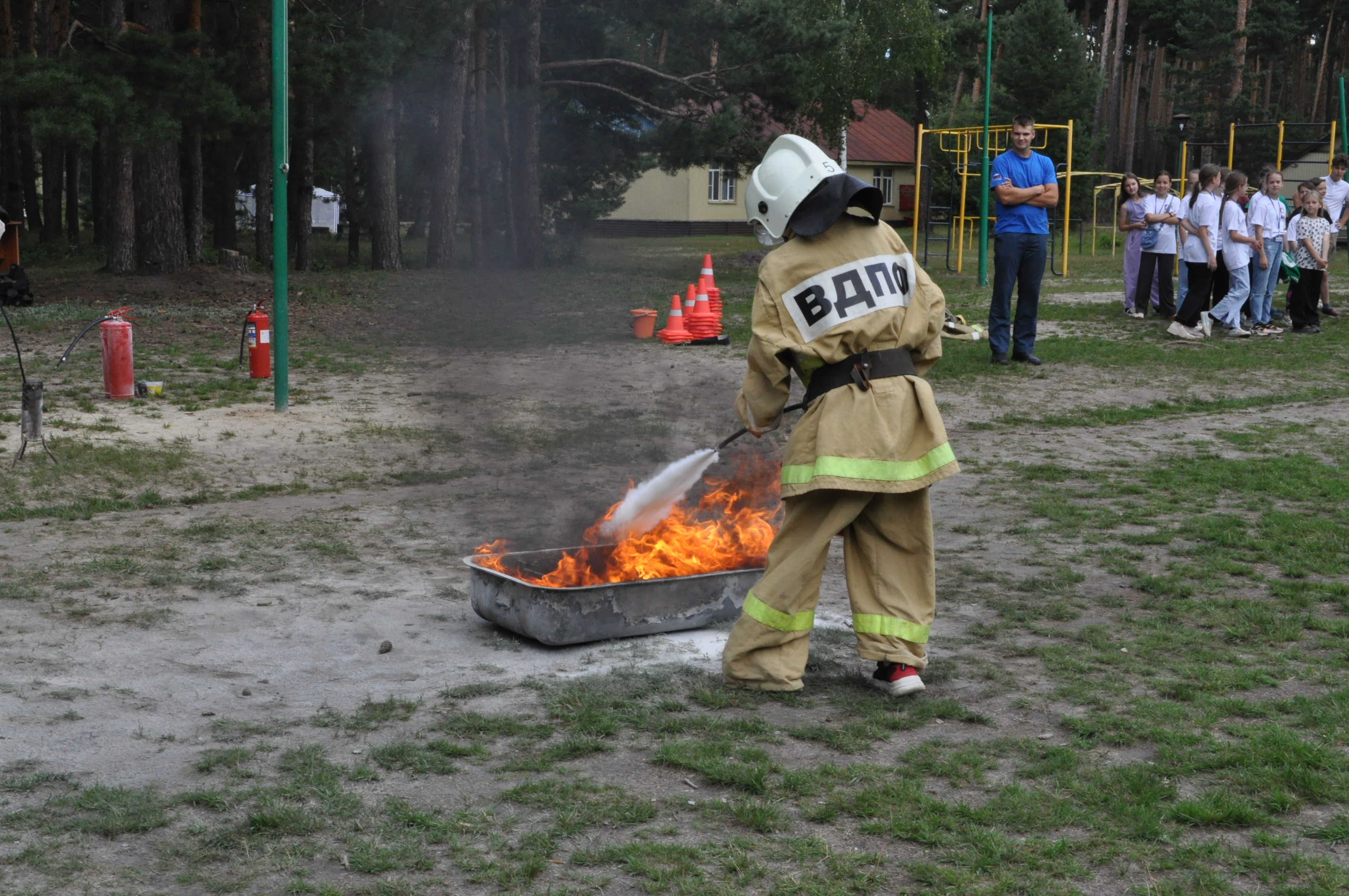 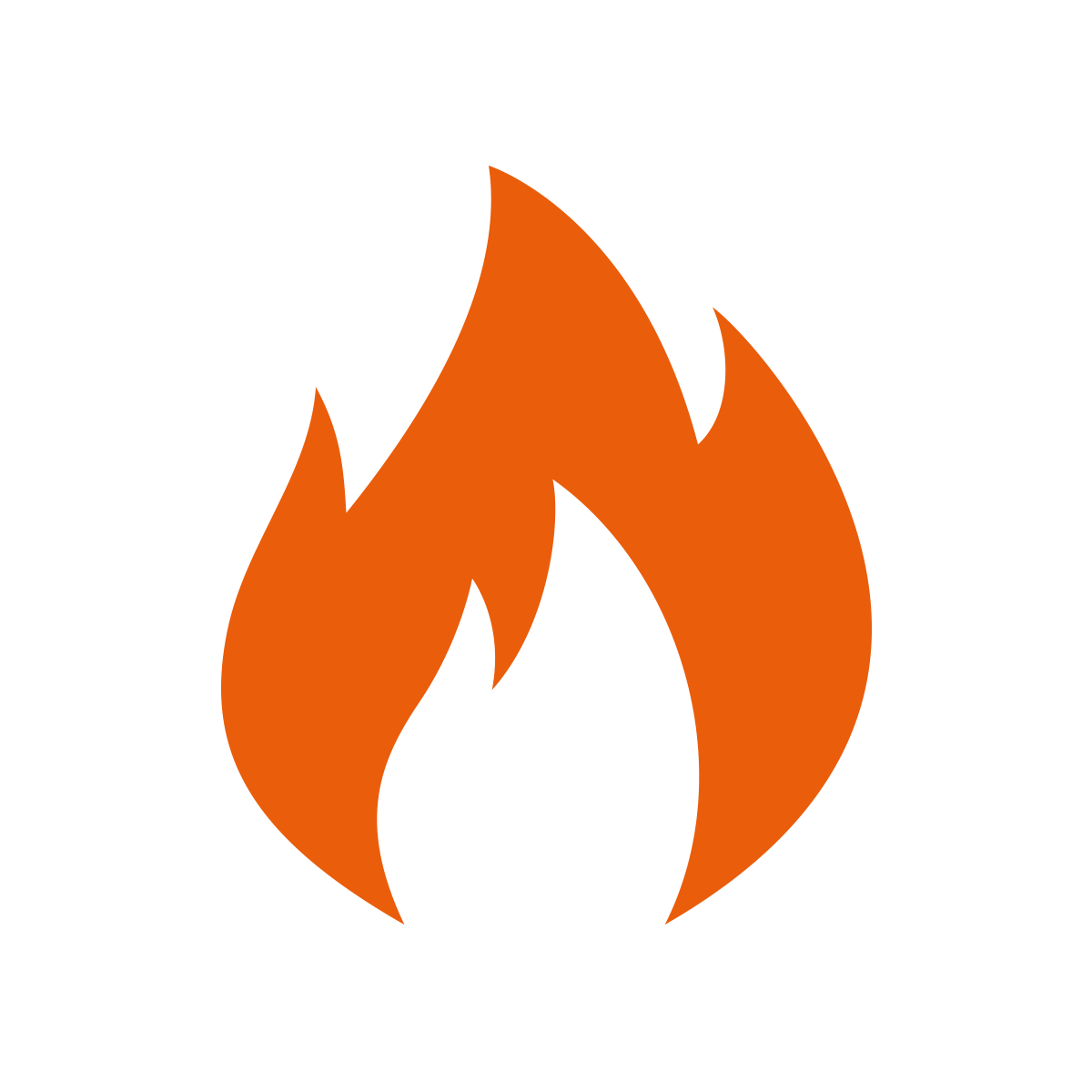 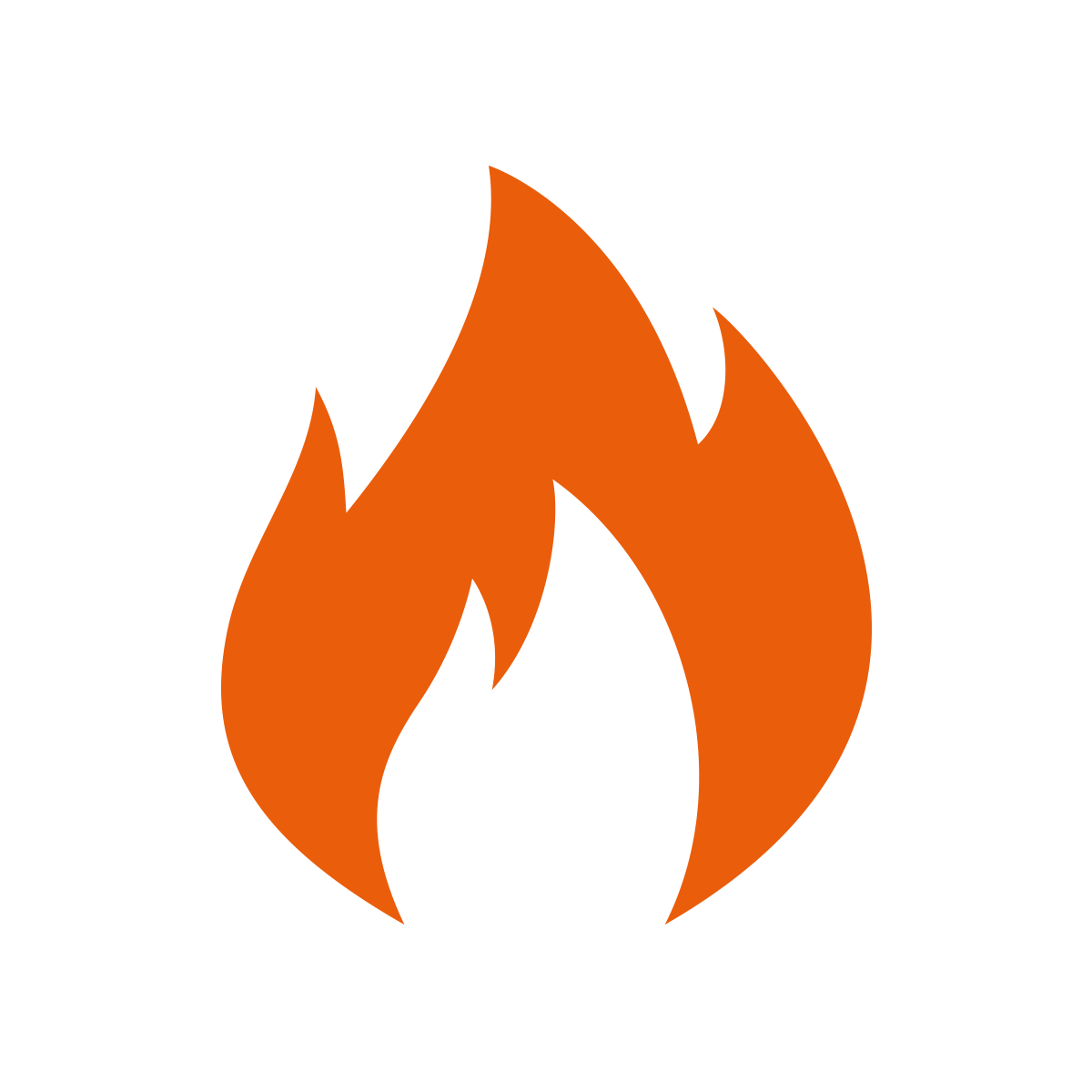 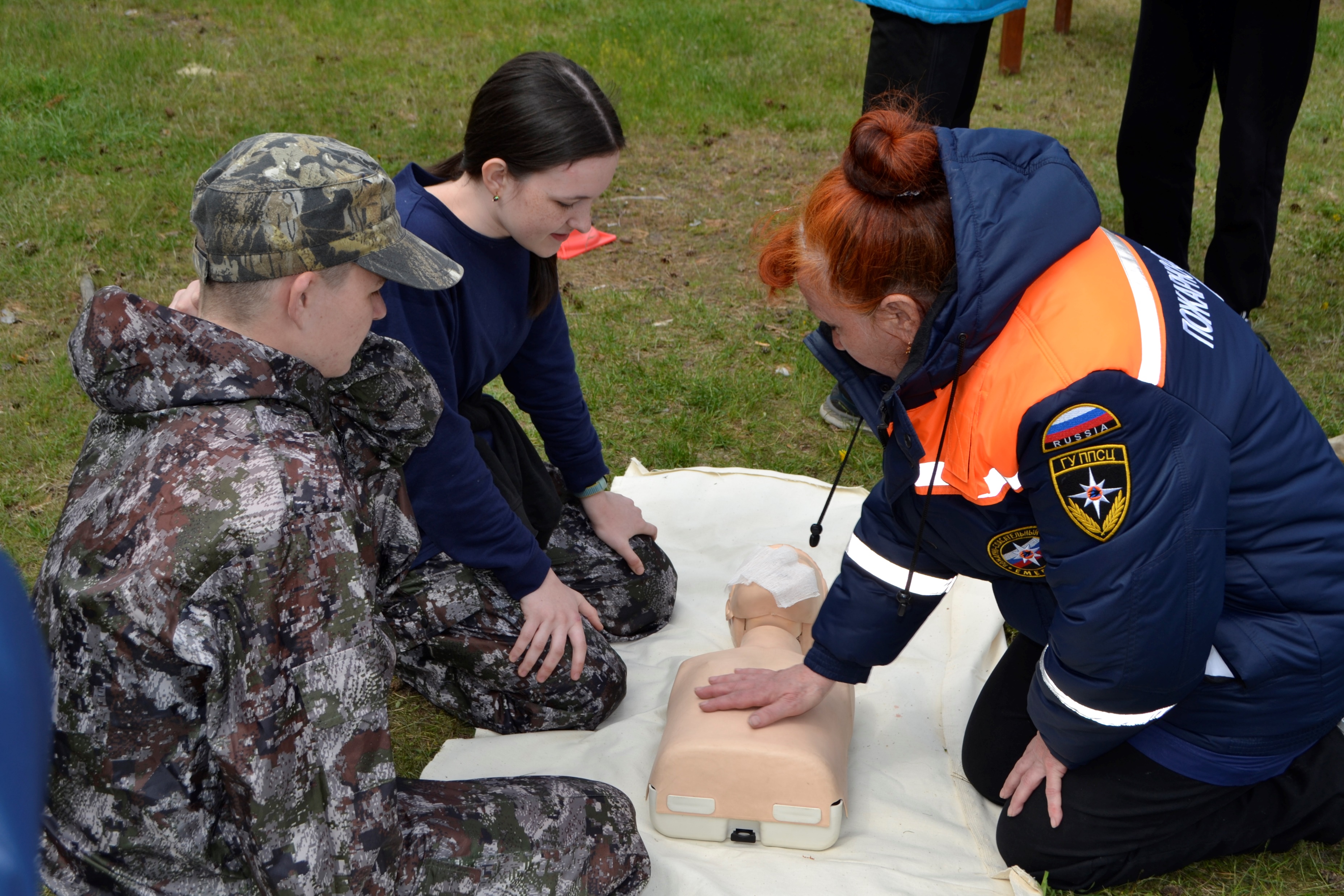 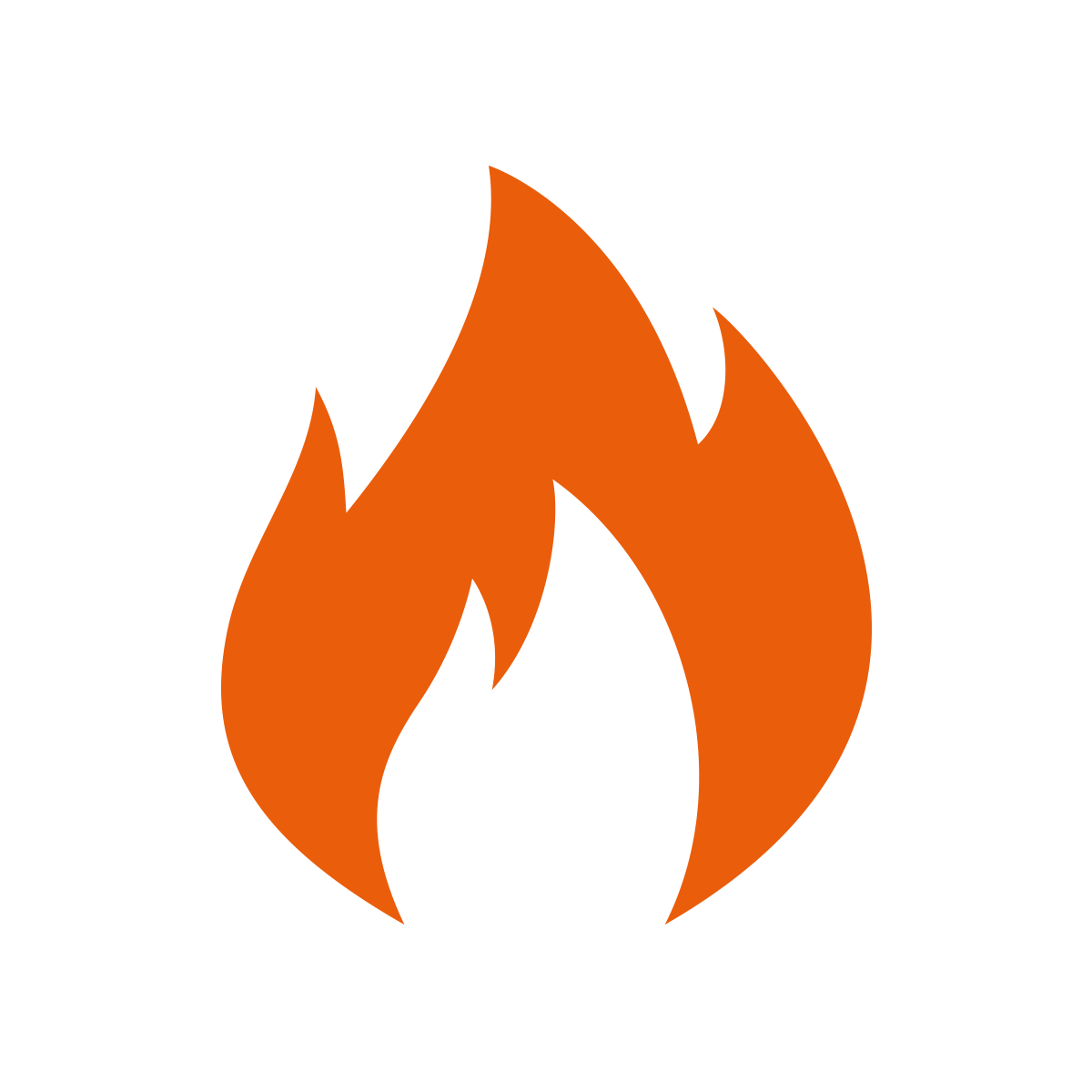 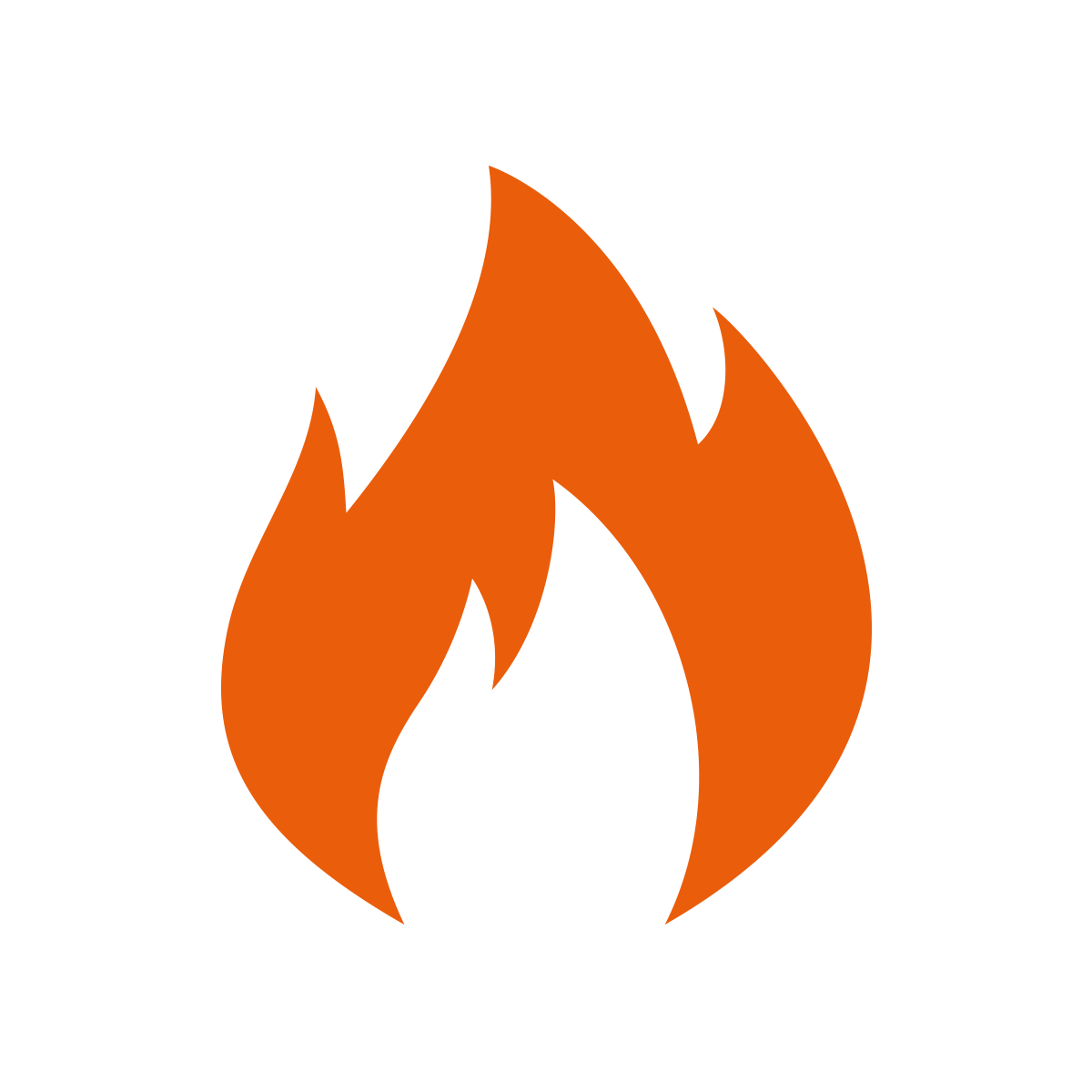 Образовательная практика
 «Профессия: пожарный»
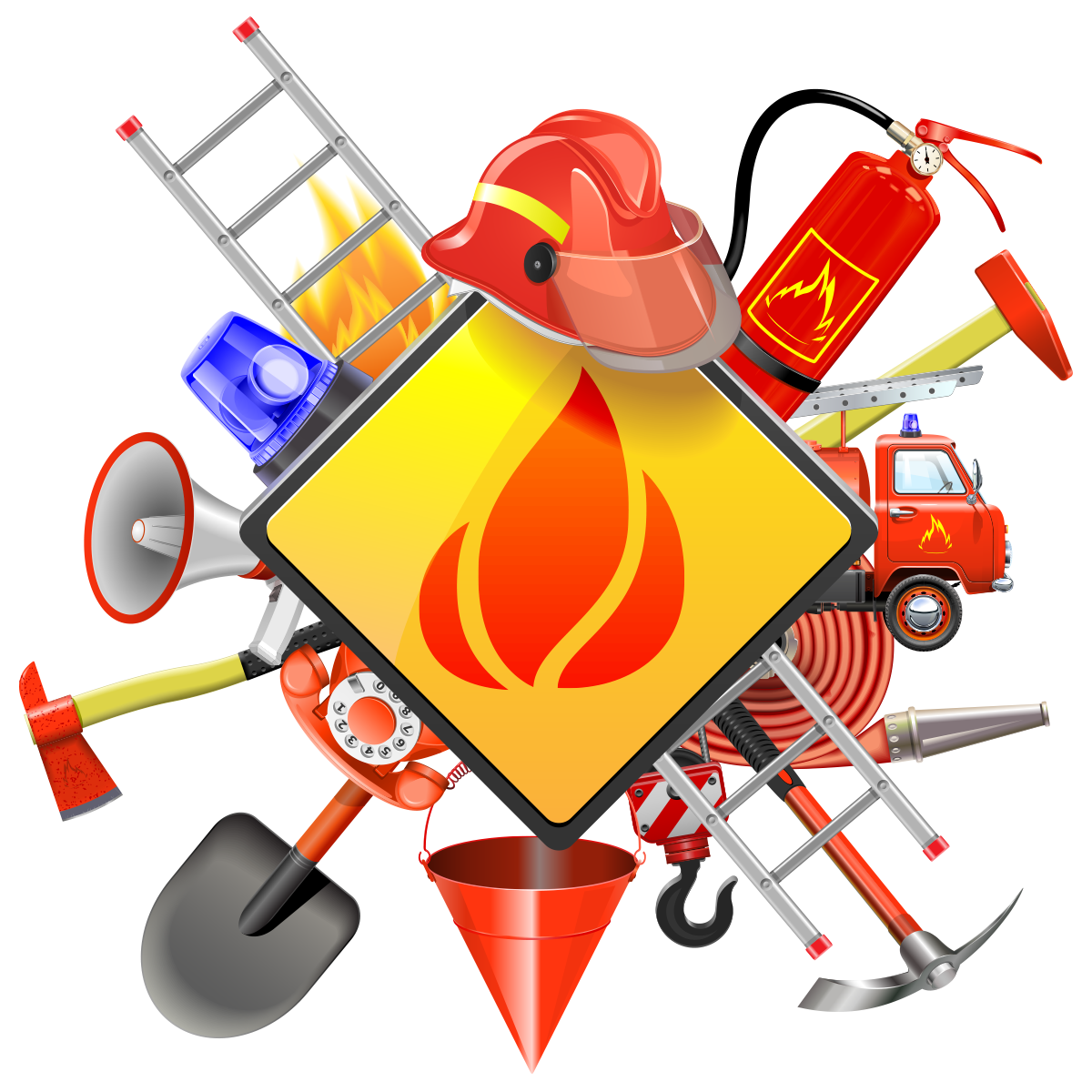 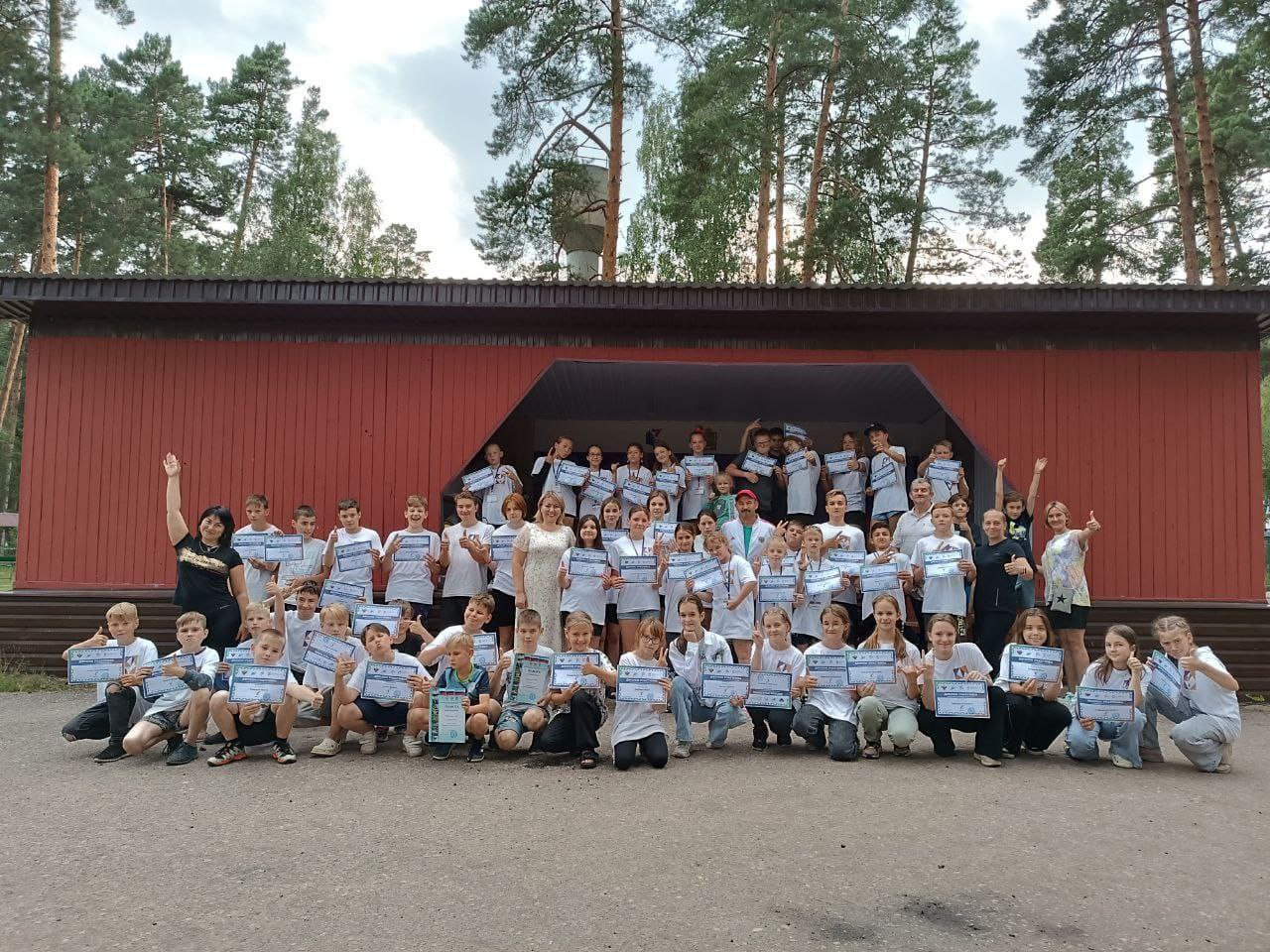